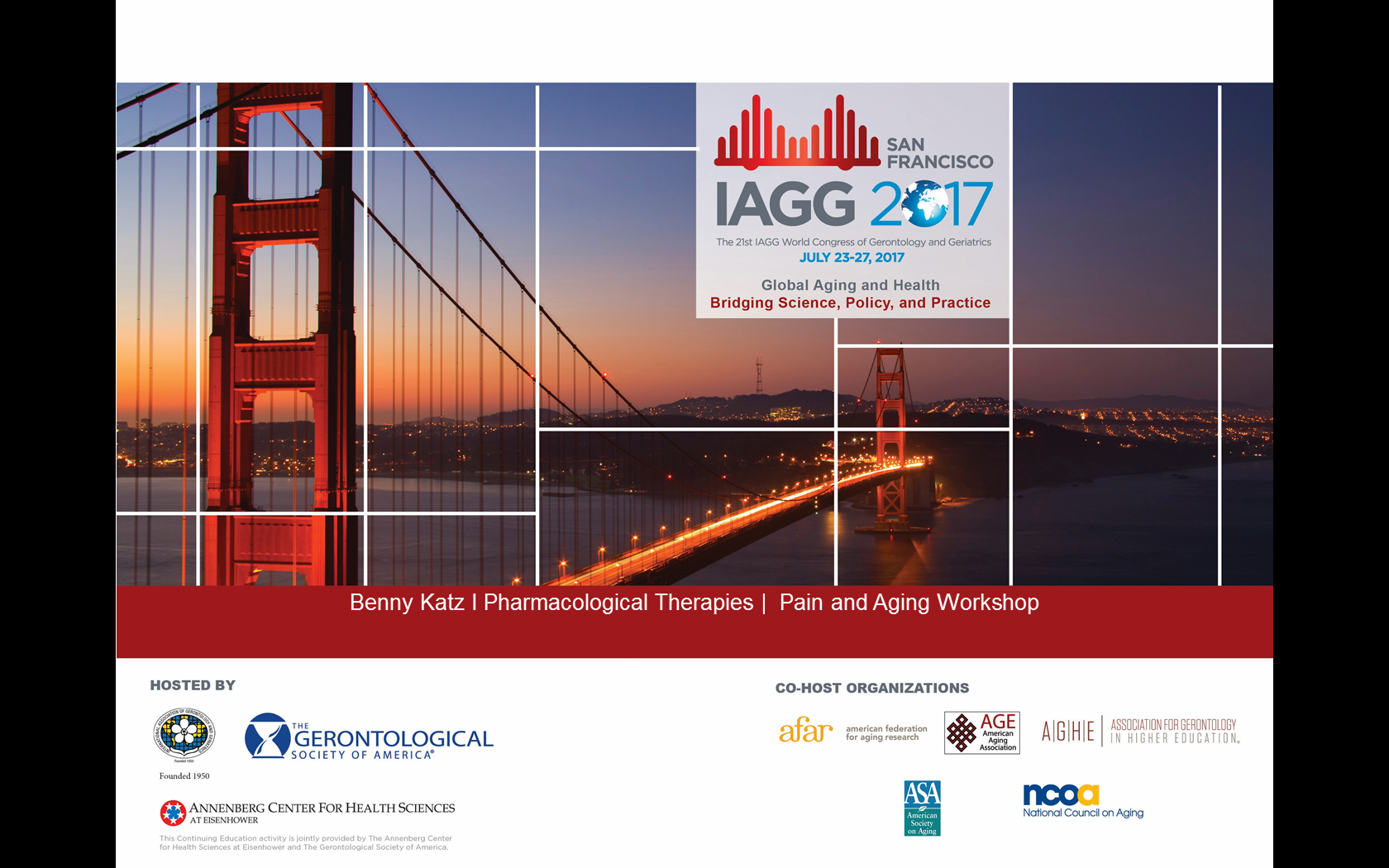 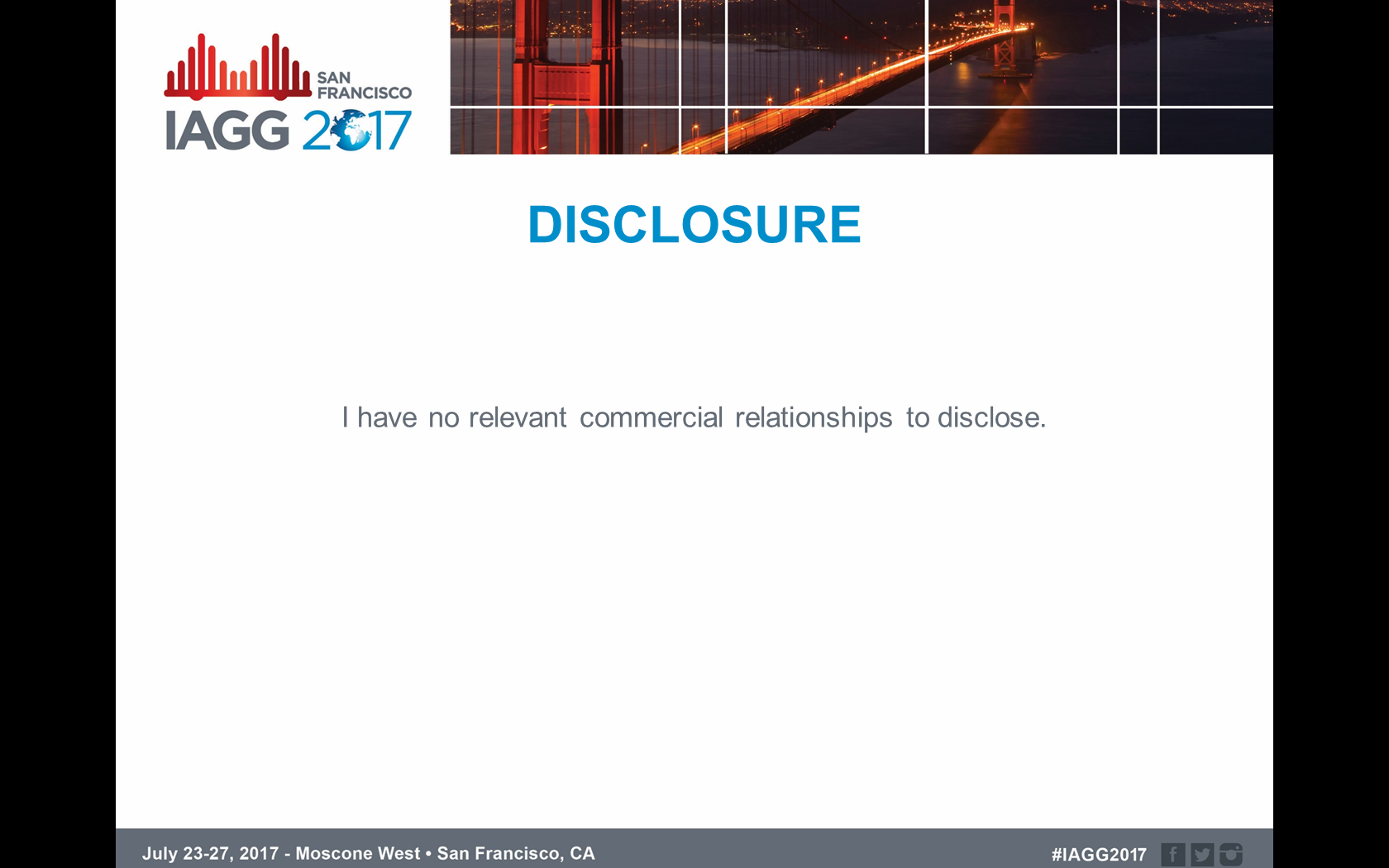 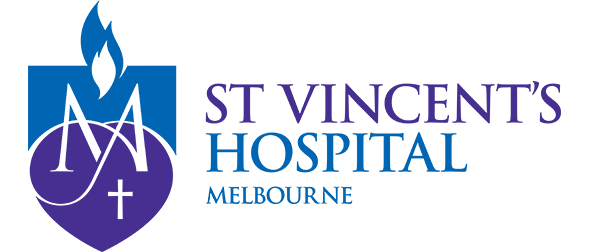 Pharmacological Treatment of Pain in Older Adults
Assoc Prof Benny Katz
Director of Geriatric Medicine
St Vincent’s Hospital Melbourne, Australia
Benny.Katz@svha.org.au
Nelson Mandela
1918 - 2013
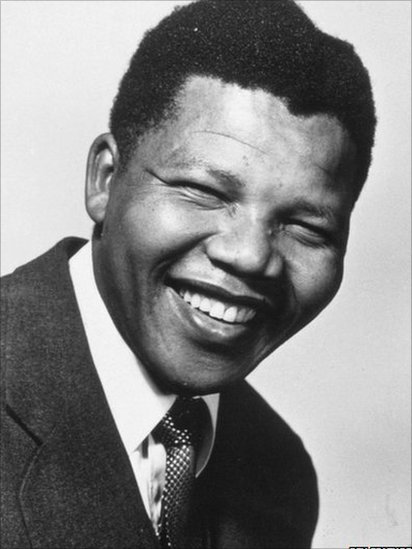 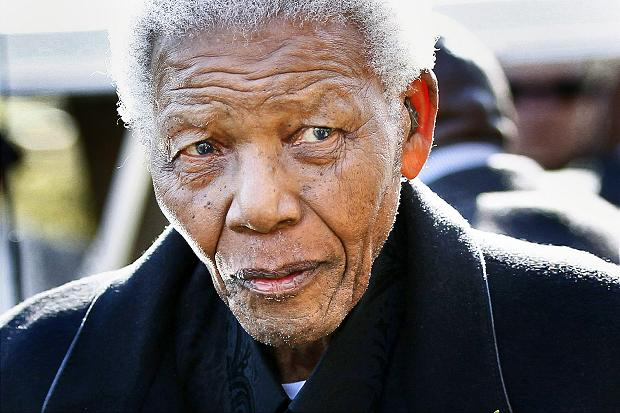 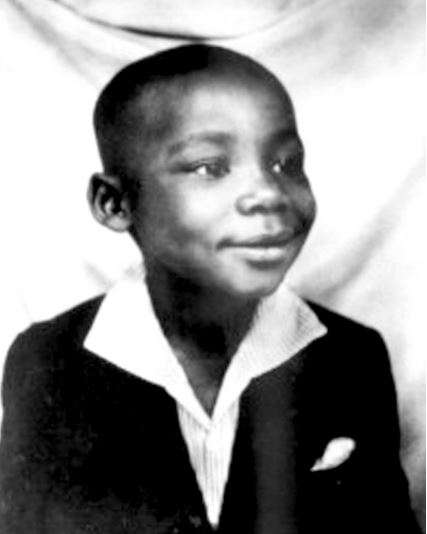 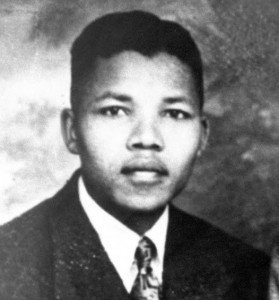 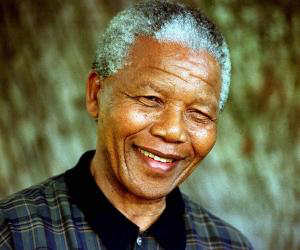 [Speaker Notes: Ageing is a continuum. Mandela lived 95 years

Mandela lived three decades in the period we typically consider as old age. His needs changed through this period.]
- evidence base 
- expert opinion
curative intent
pain
treatment guidelines
physiological changes
patient preference
the patient
functional status
resources
frailty
comorbidities
polypharmacy
Nelson Mandela
1918 - 2013
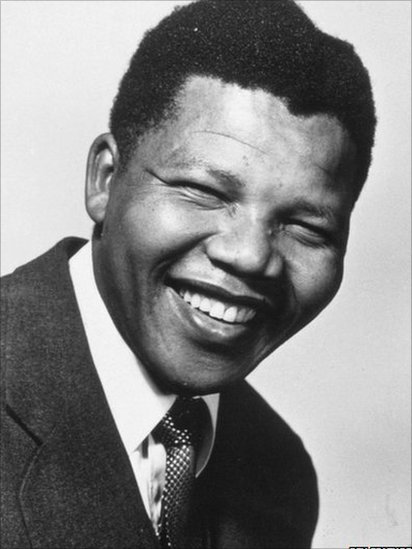 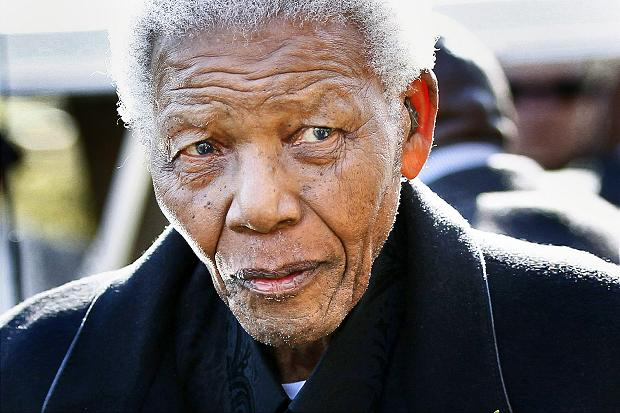 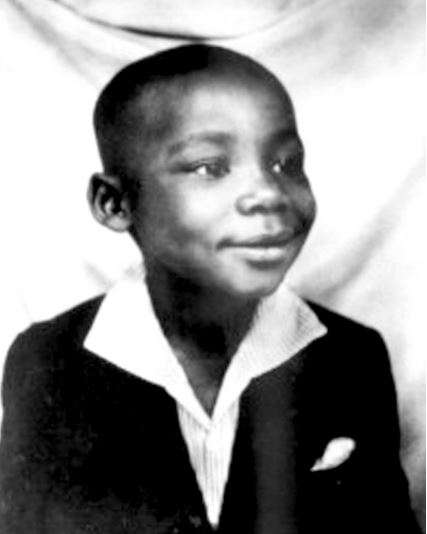 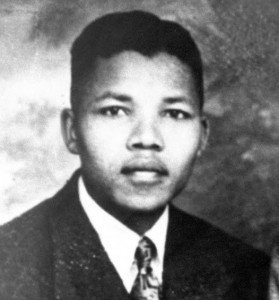 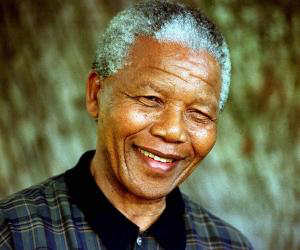 Disease prevention
Cure
Disease control
Symptom control
End-of-life care
[Speaker Notes: Ageing is a continum
Mandela lived 95 years
During this time therapeutic objectives changed]
Nelson Mandela
1918 - 2013
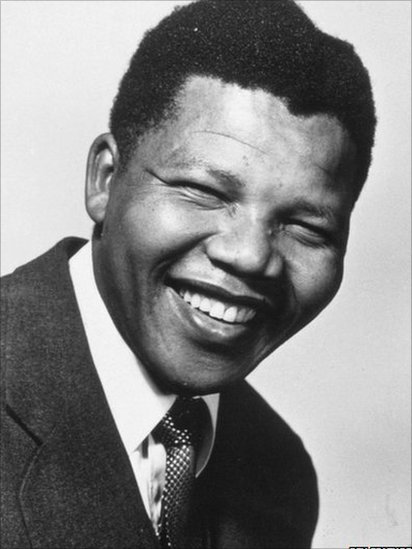 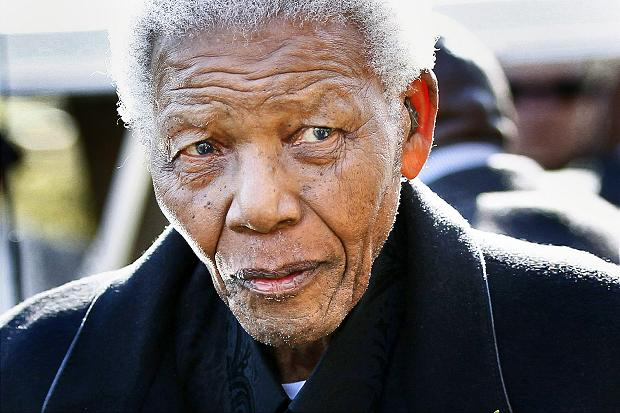 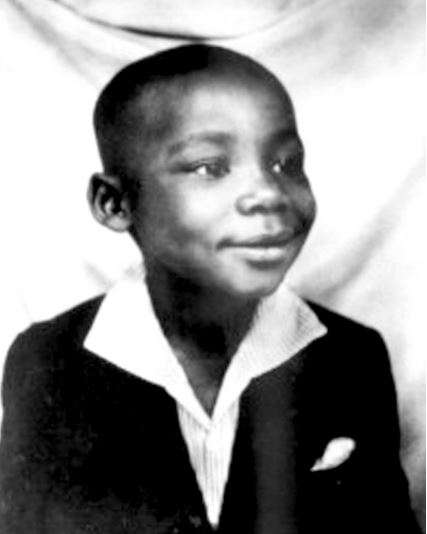 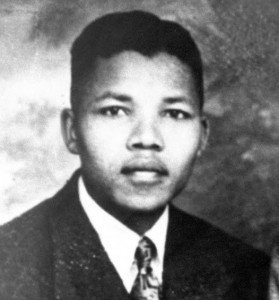 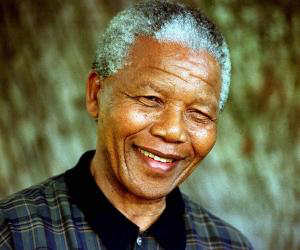 Disease prevention
Cure
Disease control
Symptom control
End-of-life care
Age related physiological changes
Co-morbid conditions
Polypharmacy
Function
Frailty
[Speaker Notes: Ageing is a continum
Mandela lived 95 years
During this time therapeutic objectives changed]
Prevalence of pain in specific sites, by age groupNational Health and Aging Trends Study 2011. United States. N = 7601
Bothersome pain in the last month
years
Adapted from Patel KV et al. Pain 2013;154 2649–57.
[Speaker Notes: The study sought to determine the prevalence and impact of pain in a nationally representative sample of older adults in the United States (US). Data from the 2011 National Health and Aging Trends Study were analyzed. In-person interviews were conducted in 7,601 adults ages ≥65 years. The response rate was 71.0% and all analyses were weighted to account for the sampling design. The overall prevalence of bothersome pain in the last month was 52.9%, afflicting 18.7 million older adults in the US. Pain did not vary across age groups (P=0.21) and this pattern remained unchanged when accounting for cognitive performance, dementia, proxy-responses, and residential care living status. Pain prevalence was higher in women and in older adults with obesity, musculoskeletal conditions, and depressive symptoms (P<0.001). The majority (74.9%) of older adults with pain endorsed multiple sites of pain. Several measures of physical capacity, including grip strength and lower extremity physical performance, were associated with pain and multisite pain. For example, self-reported inability to walk 3 blocks was 72% higher in participants with than without pain [adjusted Prevalence Ratio=1.72 (95% Confidence Interval: 1.56–1.90)]. Participants with 1, 2, 3, and >4 sites of pain had gait speeds that were 0.01, 0.03, 0.05, and 0.08 meters per second slower, respectively, than older adults without pain, adjusting for disease burden and other confounders (P<0.001). In summary, bothersome pain in the last month was reported by half of the older adult population of the US in 2011 and was strongly associated with decreased physical function.]
historical perspective
American Geriatrics Society guidelines 2009
British Geriatrics Society 2013 

Acetaminophen/paracetamol is an effective agent for the management of osteoarthritis and low back pain
In properly selected and monitored patients, opioid analgesics offer a potentially effective, and for some patients indispensable treatment 
Opioids may be associated with less risk than NSAIDs in older people
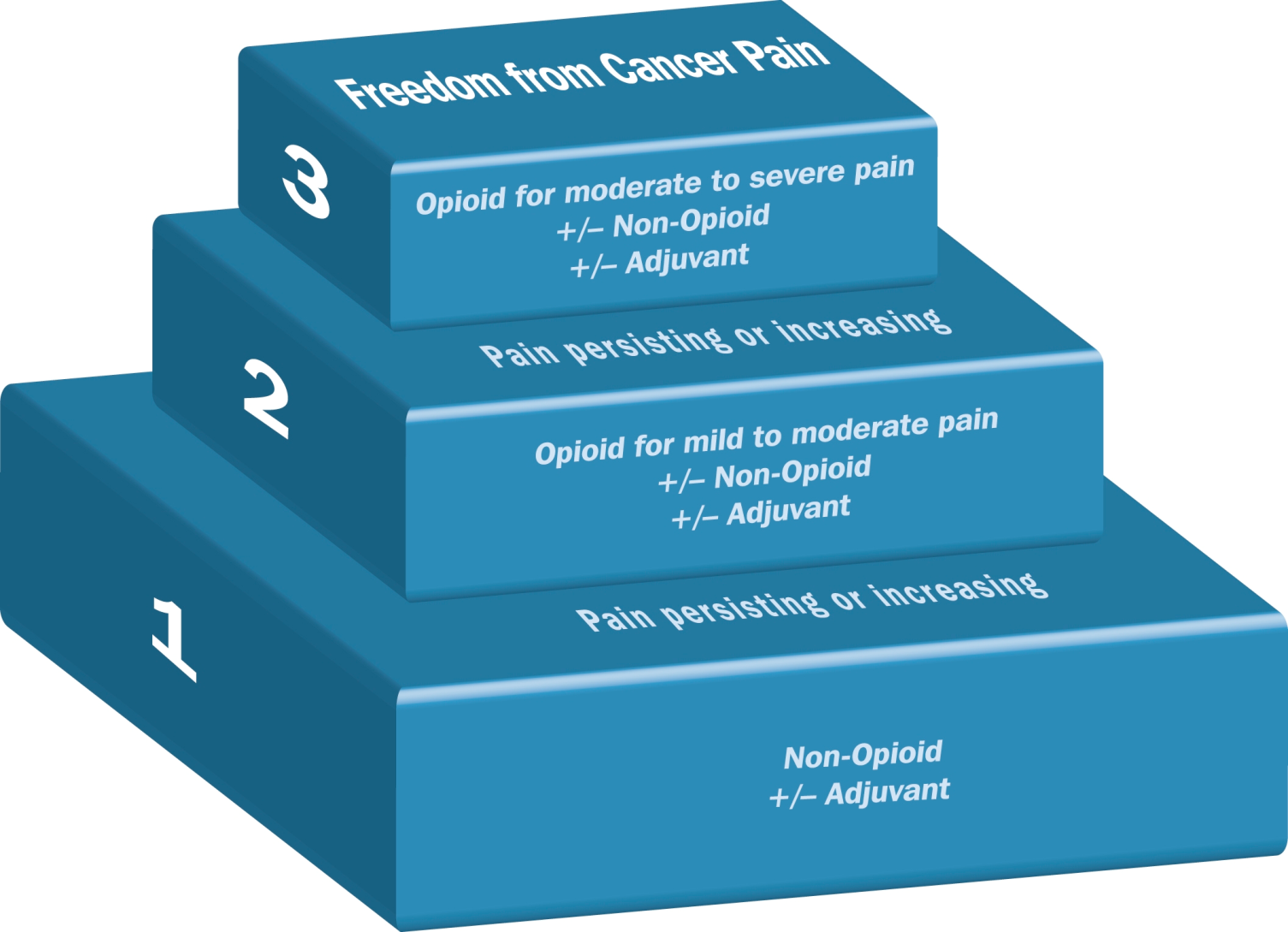 WHO 1986 for management of cancer related pain
 Adapted for acute and  chronic non-cancer pains
JAGS 2019;57:1131-46
Age and Ageing 2013;42:i1-i57
http://www.cancerworld.org
analgesic use in frail community dwelling older  people
Random population sample
Kuopio, Finland 
N = 605
Age >75 years
Koponen MPH et al. Drugs Aging 2013;30:219-136
paracetamol (acetaminophen)
Discovered 1877
WHO essential medicine
Most commonly used analgesic
Generally safe in standard doses 
 

Meta-analysis of 13 RCTs

High quality evidence that:
Low back  pain  – no benefit  
Hip and knee osteoarthritis – small effect on pain (<4 /100), probably not clinically meaningful
Machado GC et al. BMJ 2014;350:h1225
[Speaker Notes: Most widely used drug in the world
Relatively safe at recommended doses, even in frail older people
The question is of its efficacy]
The individual may not respond in the same manner as the average subject in trials
Pain ratings in response to a heat stimulus (48°C) by 321 healthy young adults.
Fibromyalgia: individual response to pregabalin
Pre and post dose VAS scores.
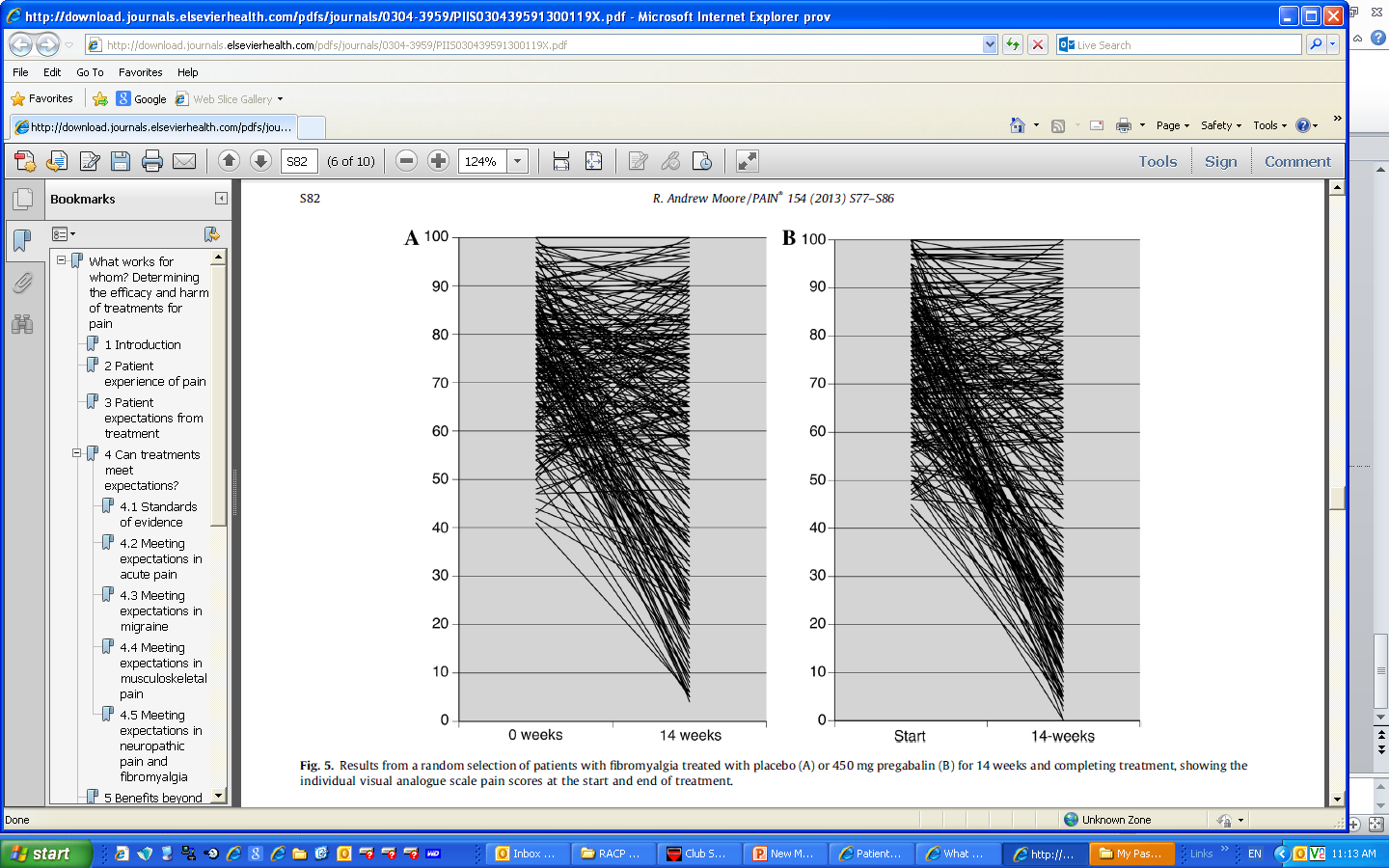 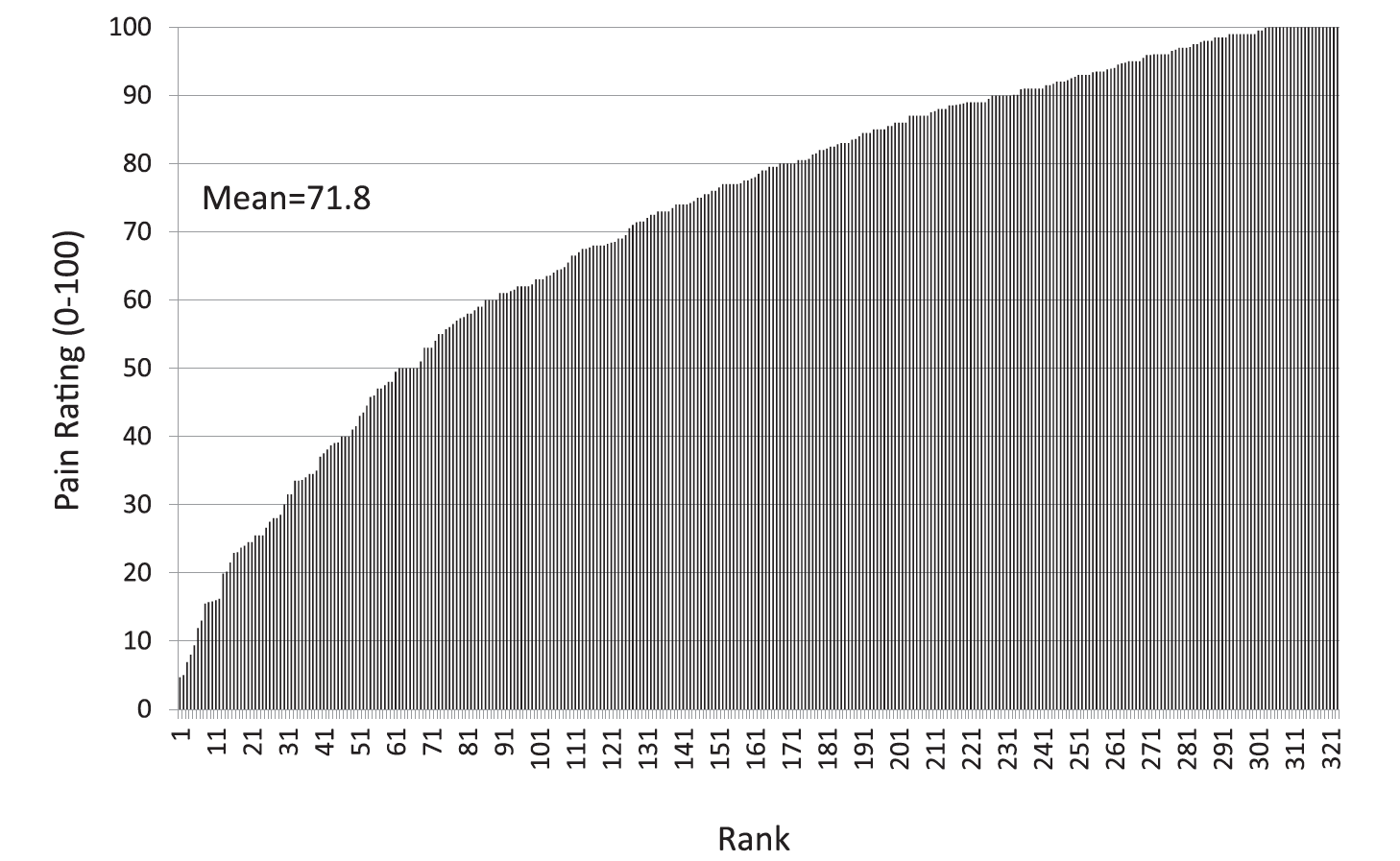 Moore RA.  PAIN 2013;154: S77–S86
Fillingim RB. PAIN 158 (2017) S11–S18
Non-steroidal anti-inflammatory drugs
No primary studies of NSAIDs or coxibs older people
NSAIDs implicated in ~1/4 hospital admissions due to adverse drug reactions in older people
GI toxicity (bleeding, ulceration) increases with age and dose
Renal effects especially when  administered with ACE inhibitors and diuretics
Ischaemic heart disease - avoid coxibs  

If used, NSAIDs should be used in the lowest dose for shortest possible period
Abdulla A et al. Age and Ageing 2013;42:i1-i57
NSAIDs and coxibs
Meta-analysis.   280 trials of NSAID vs placebo 124,513 participants
RR (95% CI)
CNT collaboration. Lancet 2013; 382: 769-97
NSAIDs for osteoarthritis of hip and knee
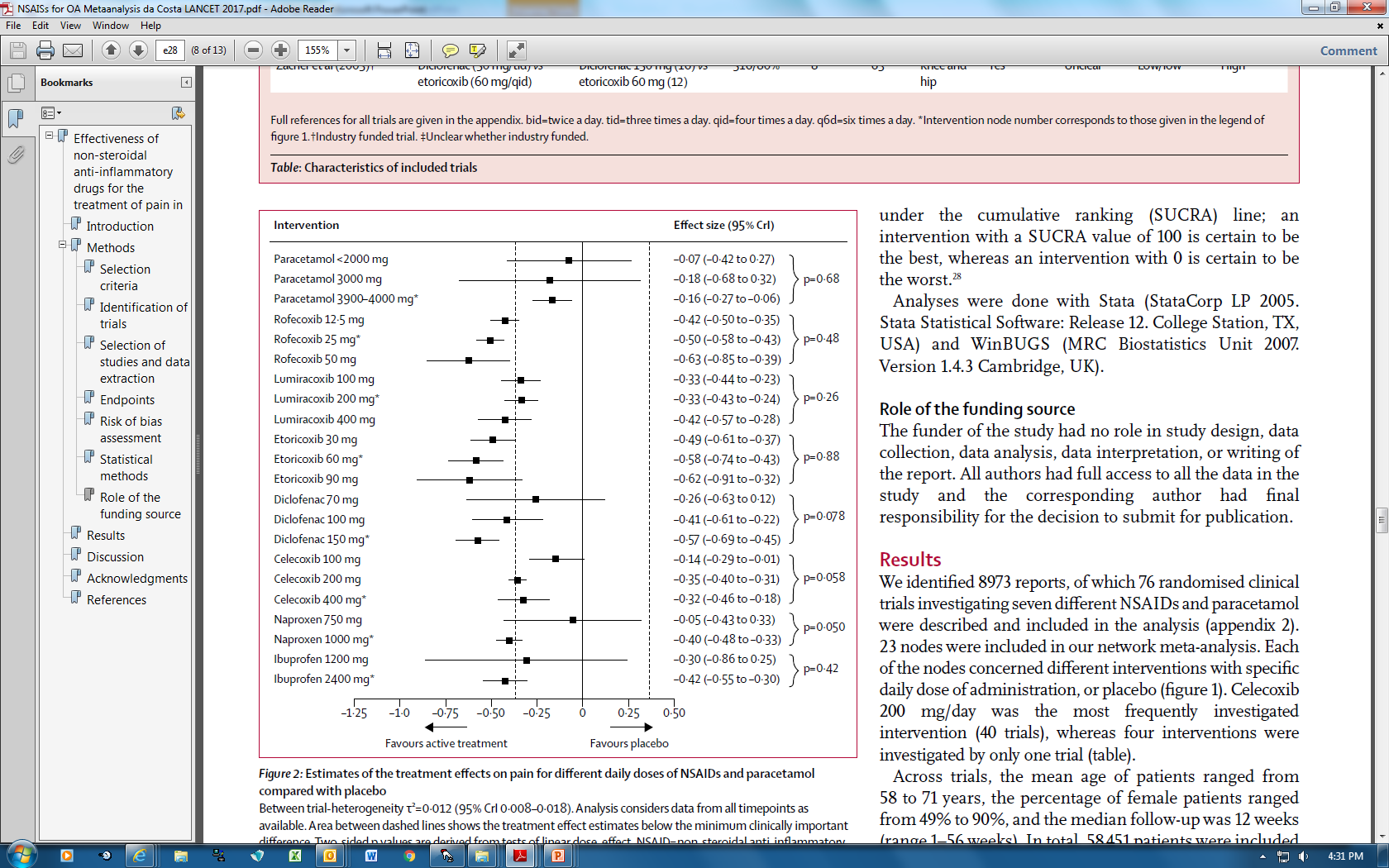 Network meta-analysis. 76 RCTs.  N = 58,451

Paracetamol has no role as a single agent for osteoarthritis
Diclofenac 150mg/day is the most effective NSAID

Results may not be generalisable to older people
Mean age in studies 60’s. Only 2 studies was the mean age  >70
Most studies less than 3 months
doses may not be tolerated by older people
Safety considerations
da Costa et al. Lancet 2017;309:e23-33D
[Speaker Notes: Lancet July 8 2017]
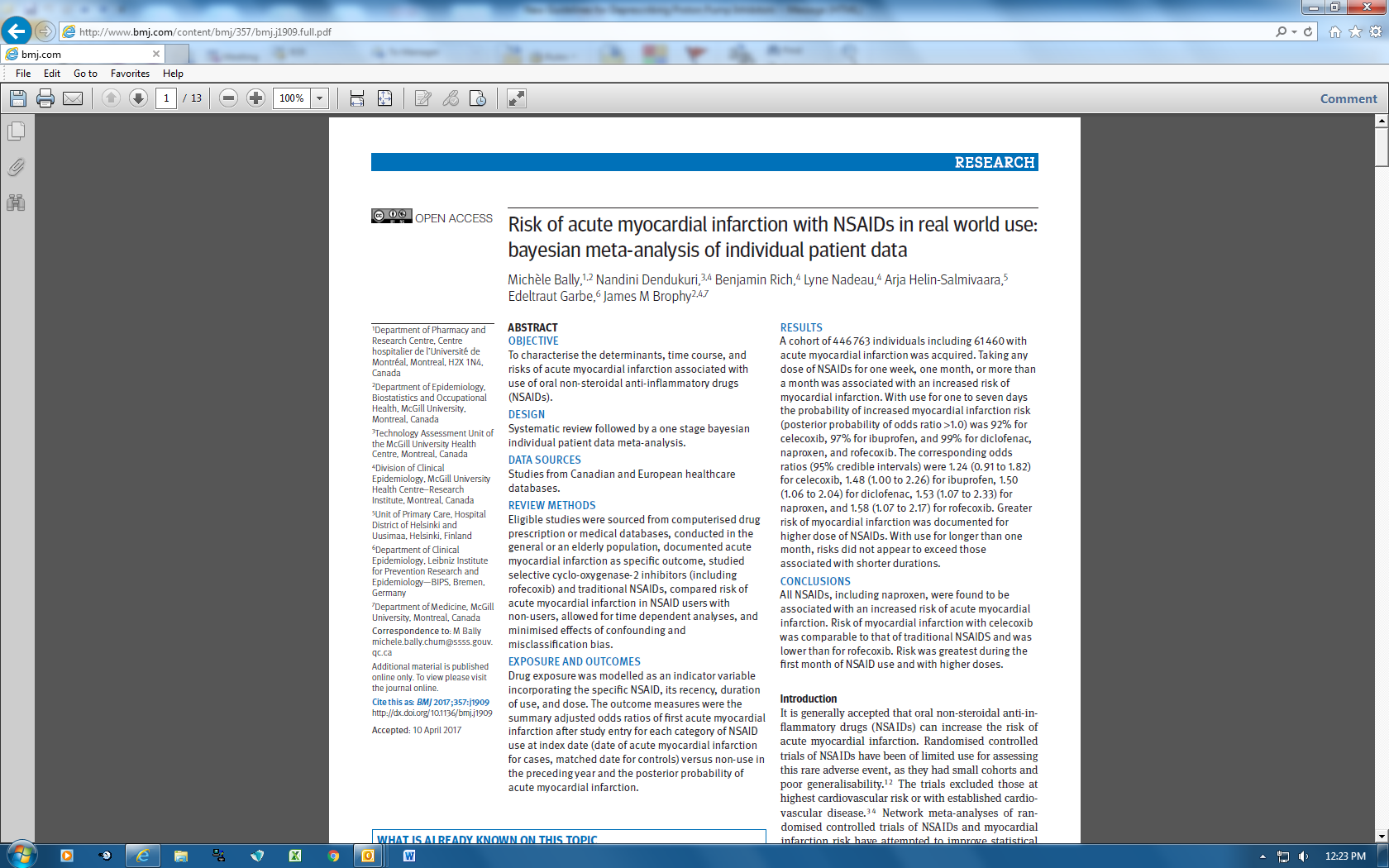 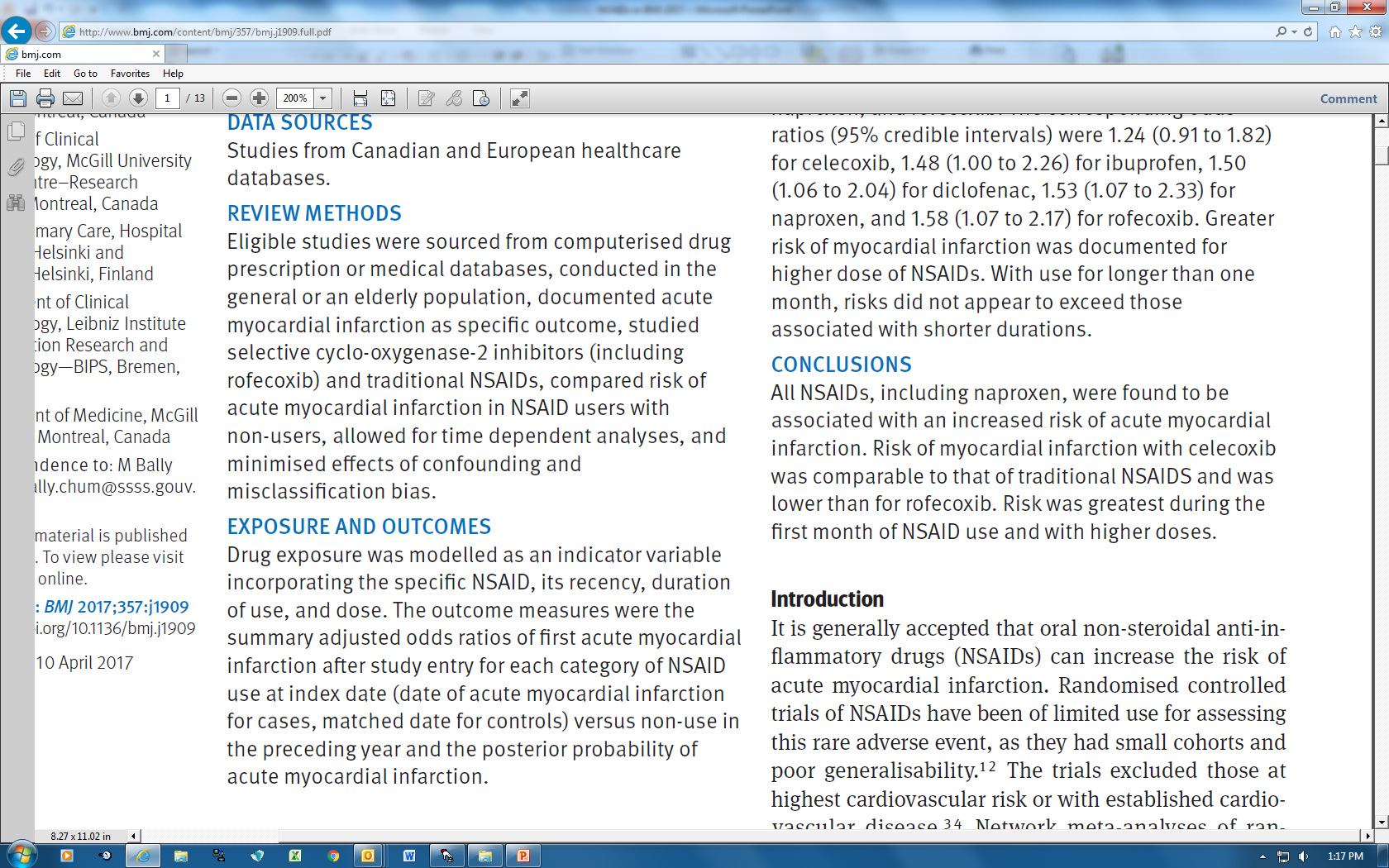 Bally M et al. BMJ 2017;357:j1909
NSAIDs:  Risk of acute myocardial infarction
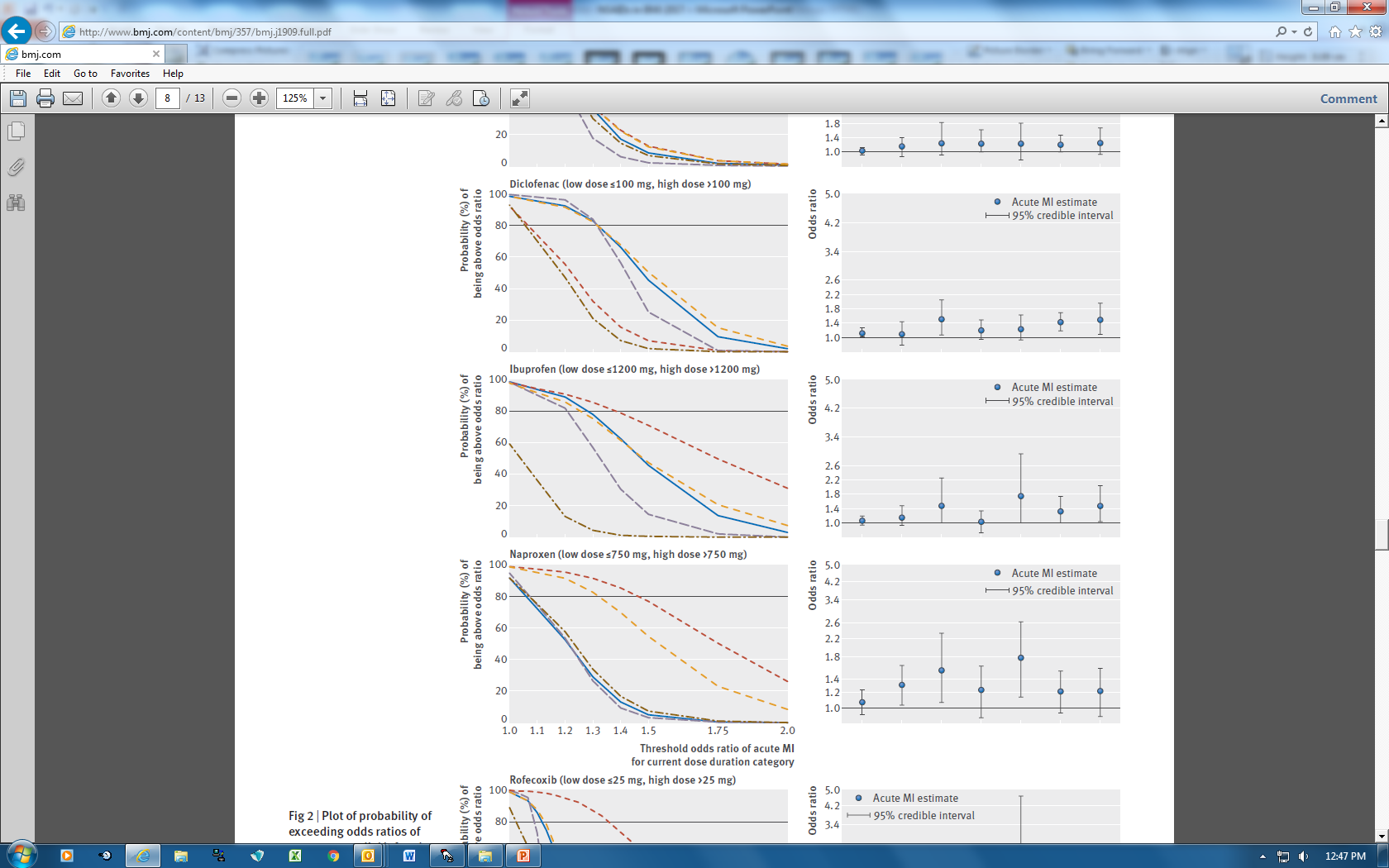 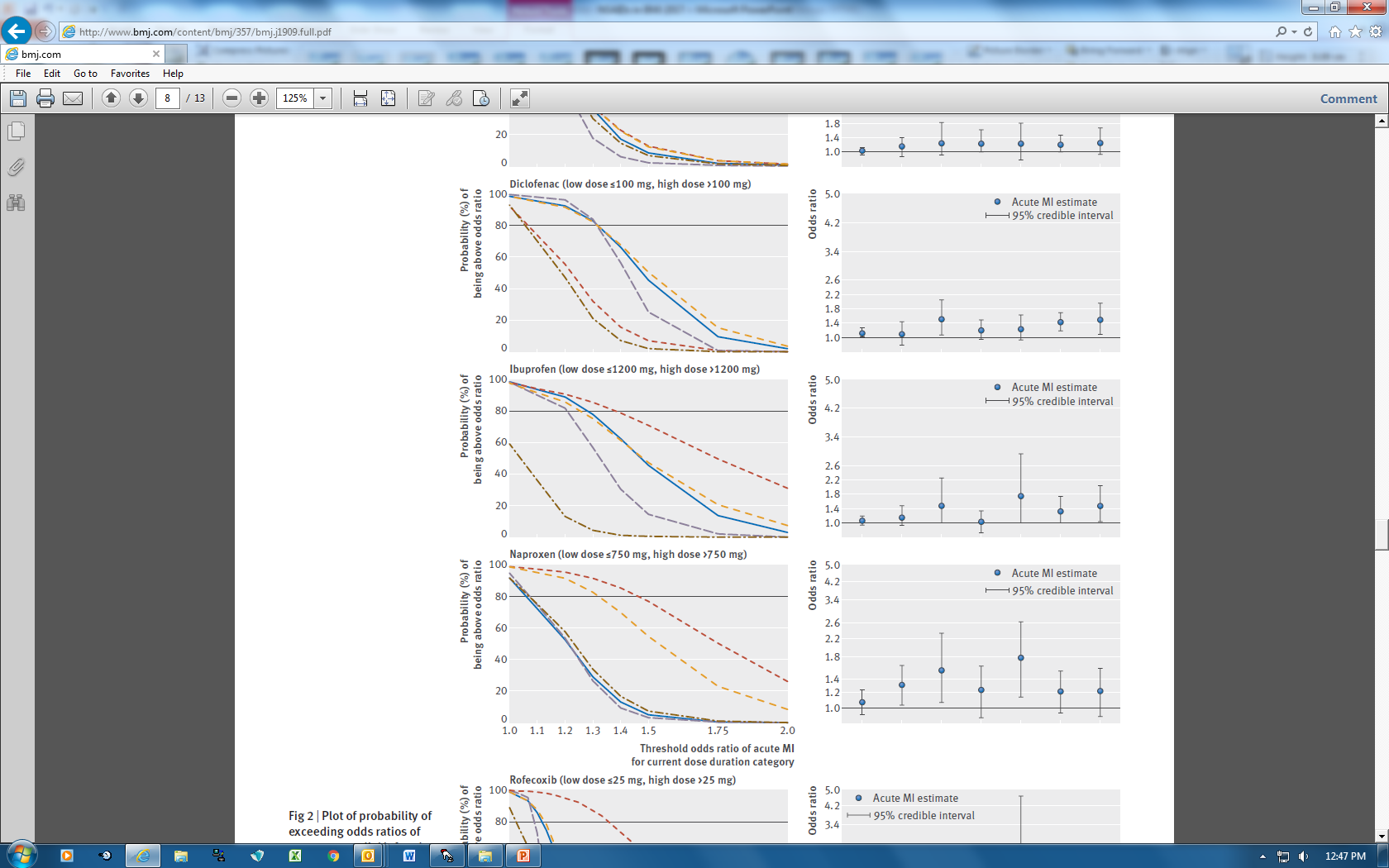 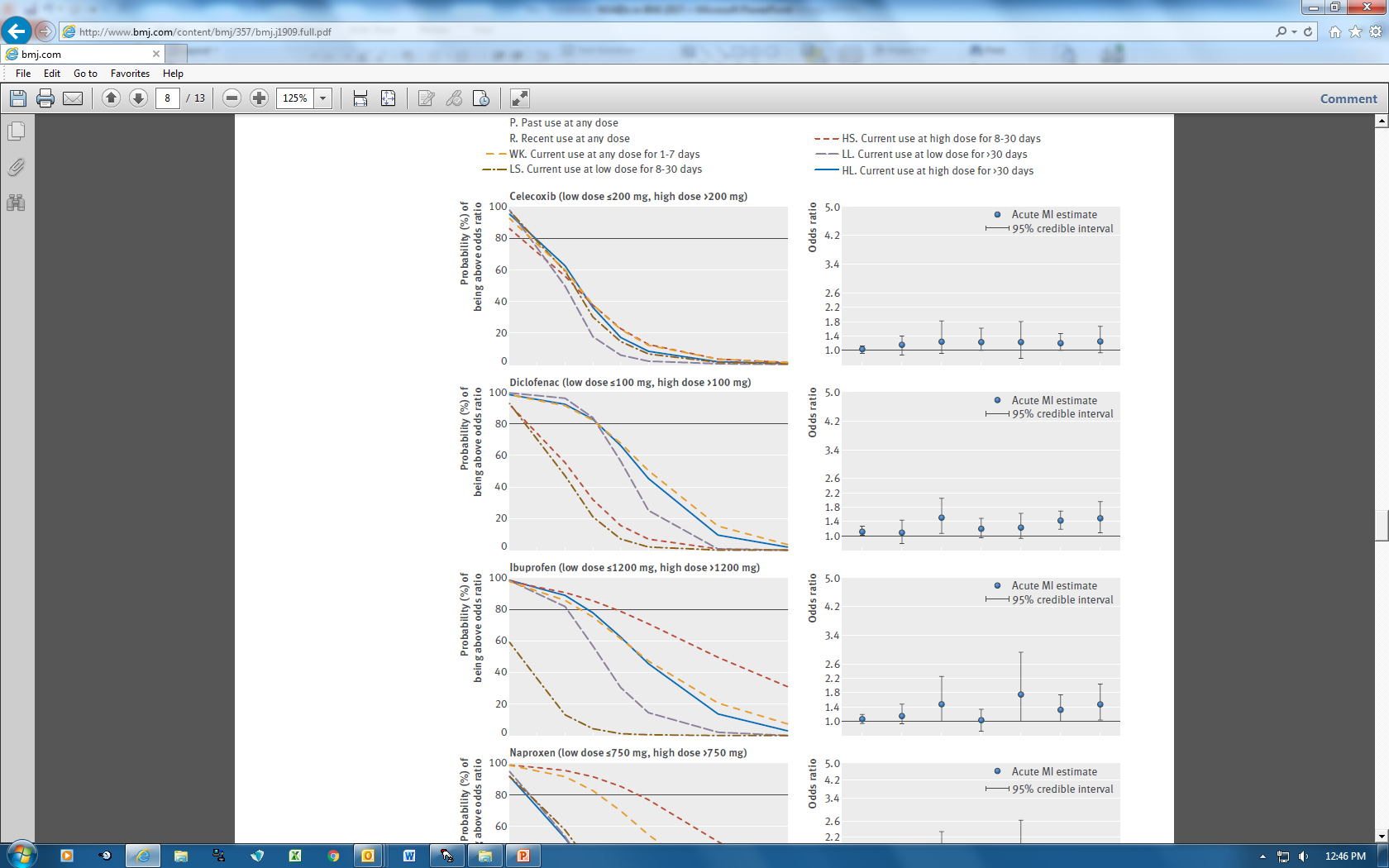 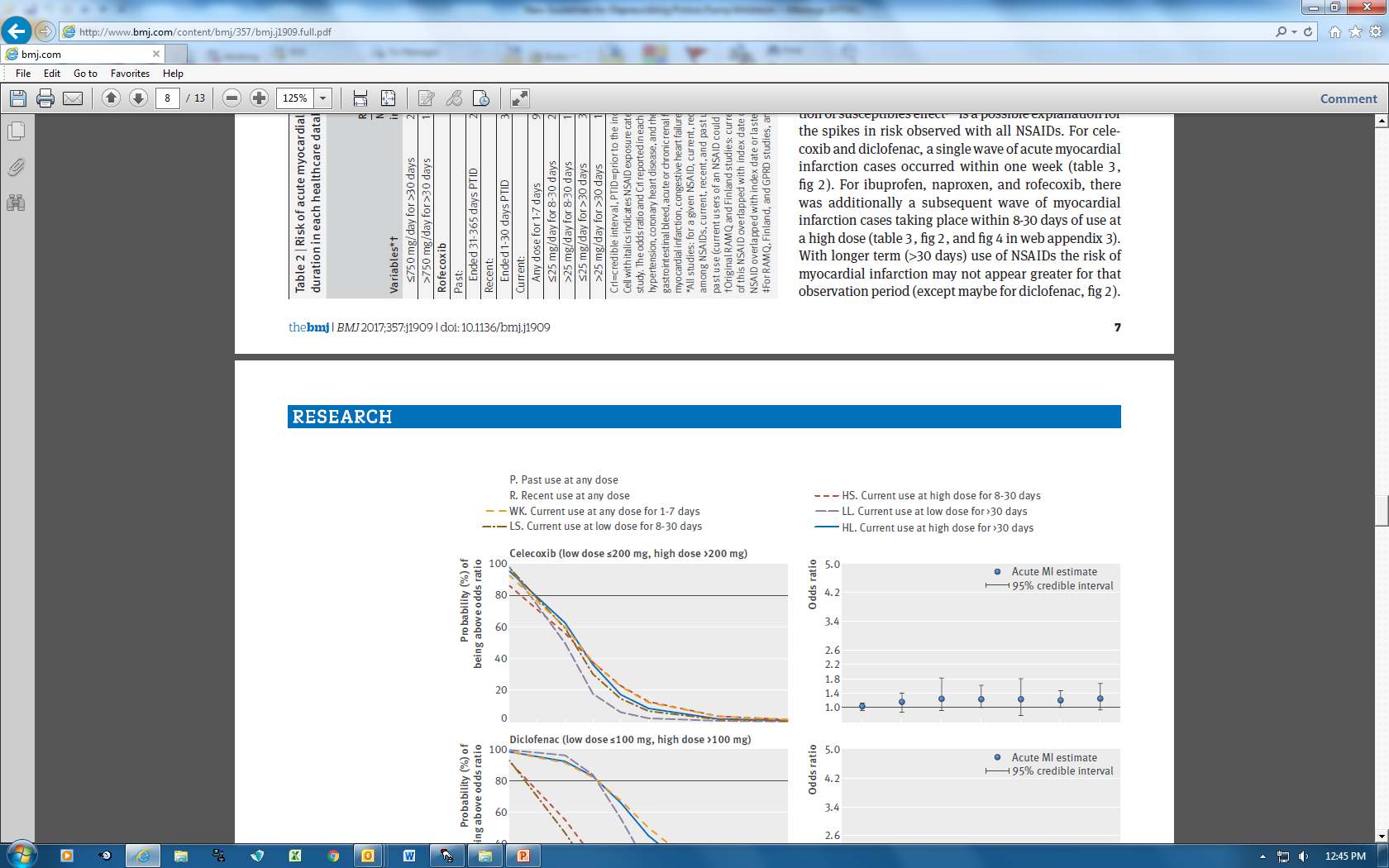 Bally M et al. BMJ 2017;357:j1909
Total opioid consumption (morphine equivalence) 1990 - 2015
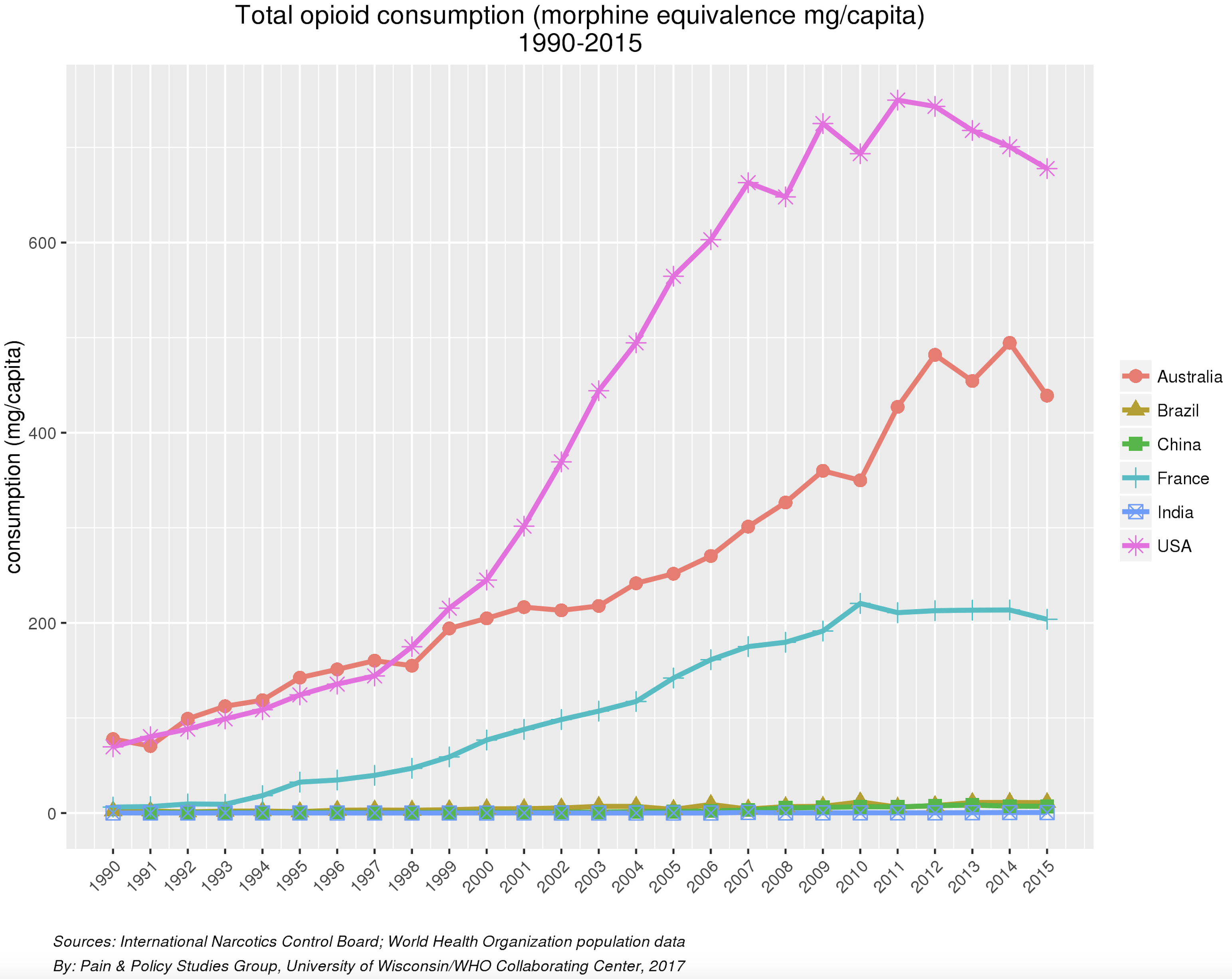 https://ppsg-chart.medicine.wisc.edu
Regional variations in opioid prescribing
Morphine equivalents of opioids
prescribed in USA in 2015 by county
Opioid prescriptions in Australia
by LGA in 2013-14
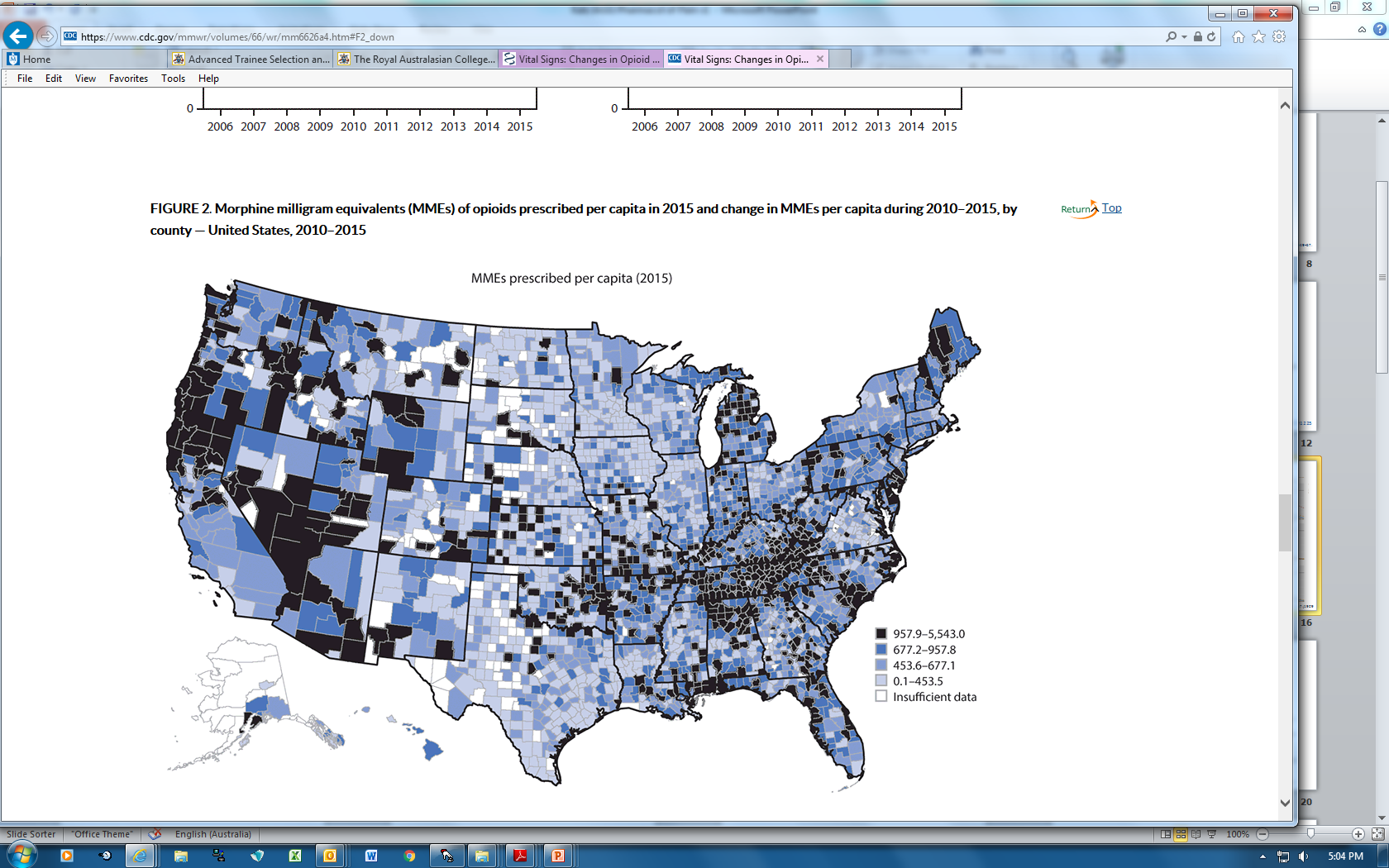 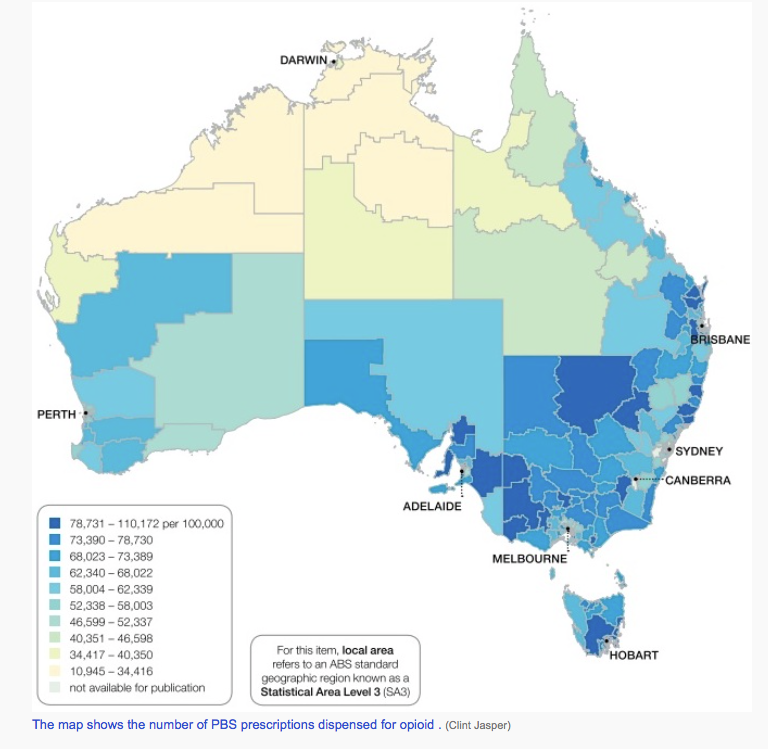 Australian Commission on Safety and Quality in Healthcare. Atlas of Healthcare Variation
https://www.safetyandquality.gov.au
Guy GP et al. 
MMWR Morb Mortal Wkly Rep. 2017;66(26):697-704.
[Speaker Notes: The amount of opioids prescribed in the United States peaked in 2010 and then decreased each year through 2015. Despite reductions, the amount of opioids prescribed remains approximately three times as high as in 1999.
The substantial variation in opioid prescribing observed at the county-level suggests inconsistent practice patterns and a lack of consensus about appropriate opioid use and demonstrates the need for better application of guidance and standards around opioid prescribing practices.
USA 5% worlsd population consumes 80% opioids]
Oxycodone prescriptions in Australia by age group 2002 – 2008
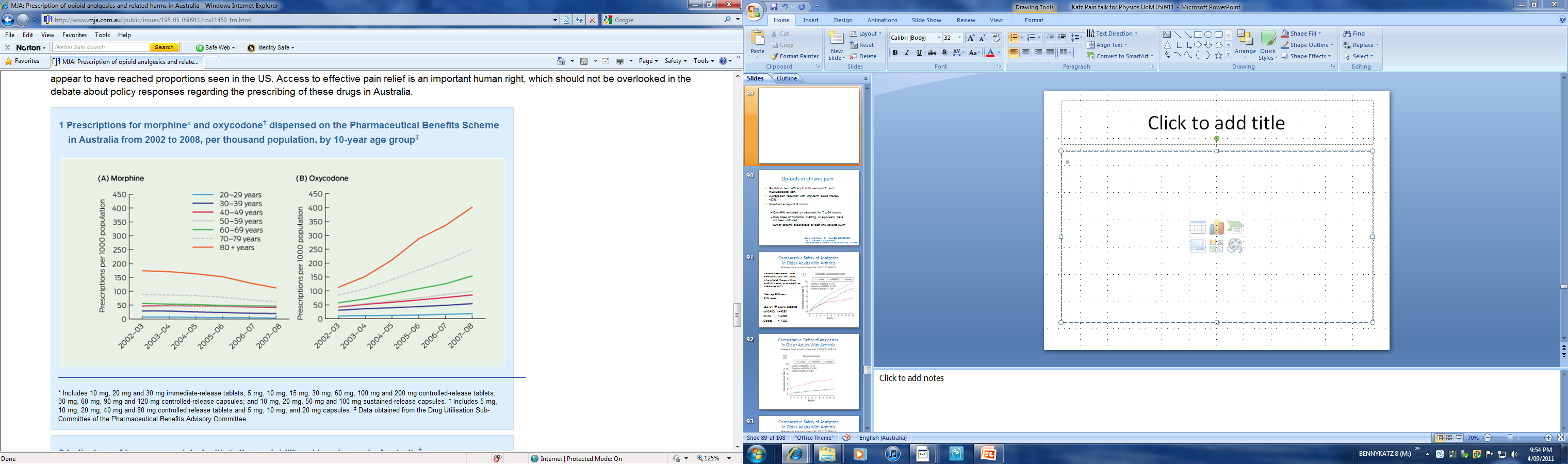 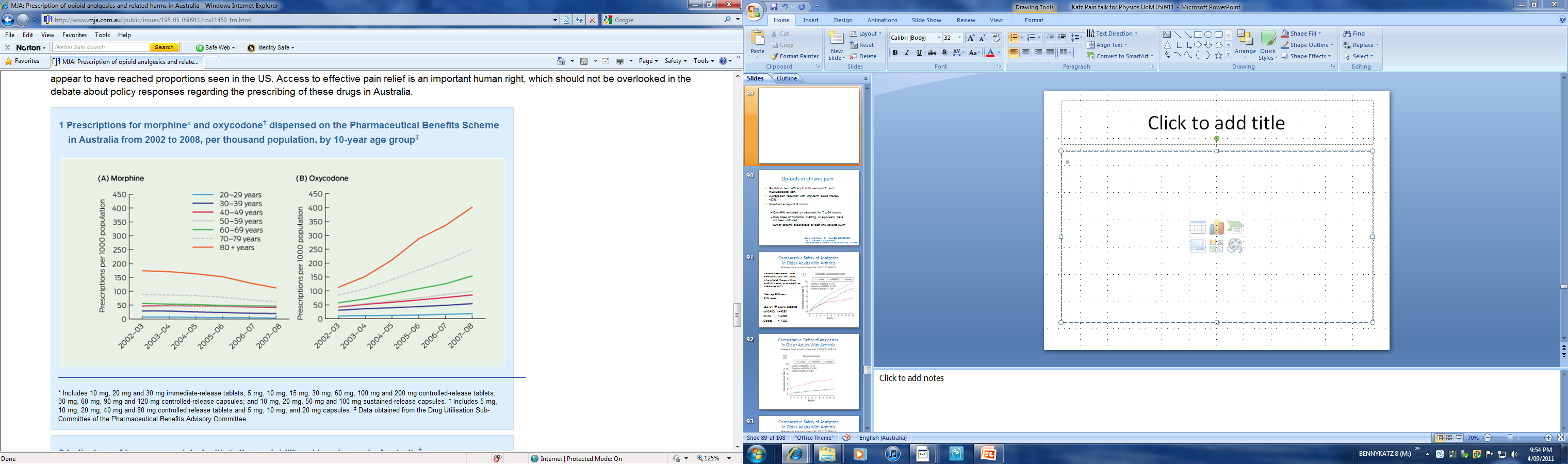 A Roxburgh et al. MJA 2011; 195 (5): 280-284
[Speaker Notes: MJA 2011; 195 (5): 280-284Abstract Objective: To document trends in: (i) prescribing of morphine and oxycodone; (ii) hospital separations for overdose; (iii) presentations for treatment of problems associated with these drugs; and (iv) oxycodone-related mortality data in Australia.
Design and setting: Cross-sectional study analysing prescriptions for morphine and oxycodone based on figures adjusted using Australian Bureau of Statistics estimated resident population and prospectively collected data from: (i) the National Hospital Morbidity Database on hospital separations primarily attributed to poisoning with opioids other than heroin (“other opioids”); (ii) the Alcohol and Other Drug Treatment National Minimum Data Set for treatment episodes where morphine or oxycodone were the primary or other drugs of concern; (iii) the National Coronial Information System on deaths where oxycodone was the underlying cause of death or a contributory factor.
Main outcome measures: Population-adjusted numbers of (i) prescriptions for morphine and oxycodone by 10-year age group, (ii) hospital separations for “other opioid” poisoning, and (iii) treatment episodes related to morphine or oxycodone; and (iv) number of oxycodone-related deaths.
Results: Prescriptions for morphine declined, while those for oxycodone increased. Prescriptions for both were highest among older Australians. Hospital separations for “other opioid” poisoning doubled between the financial years 2005–06 and 2006–07. Treatment episodes for morphine remained stable, while those for oxycodone increased. There were 465 oxycodone-related deaths recorded during 2001–2009.
Conclusions: Oxycodone prescriptions in Australia have increased, particularly among older Australians. The increase may, in part, reflect appropriate prescribing for pain among an ageing population. However we are unable to differentiate non-medical use from appropriate prescribing from this data. In comparison to heroin, the morbidity and mortality associated with oxycodone is relatively low in Australia. There is a continued need for comprehensive training of general practitioners in assessing patients with chronic non-malignant pain and prescribing of opioids for these patients, to minimise the potential for harms associated with use of these medications.]
Opioids for chronic pain
Good short term efficacy in both neuropathic and musculoskeletal pain.
Average pain reduction with long-term opioid therapy ~32%.    
No controlled study on opioid efficacy longer than 16 weeks
No evidence beyond 6 months.

Only 44% remained on treatment for 7 to 24 months
Daily doses of Morphine >180mg, or equivalent, have not been validated 
80% of patients experienced at least one adverse event
Balantyne JC, Mao J. N Engl J Med. 2003:349;1943-1953Turk DC. Clin J Pain. 2002;18:355-365Lalso E. Edwards JE. Moore RA. McQuay HJ. Pain 2004; 112: 372-80
Opioid induced hyperalgesia
A state of nociceptive sensitisation caused by exposure to opioids, leading to a paradoxical sensitisation to non-noxious stimuli
Implications include increased acute pain during surgical procedures, and escalating opioid doses for chronic pain

Tolerance is characterised by reduced response that can be overcome by dose increase, whereas OIH may not respond to opioid dose increase that may worsen the pain
Lee M et al, Pain Physician 2011;14: 145-61
Falls and fractures by analgesic groupfor treatment of osteoarthritis
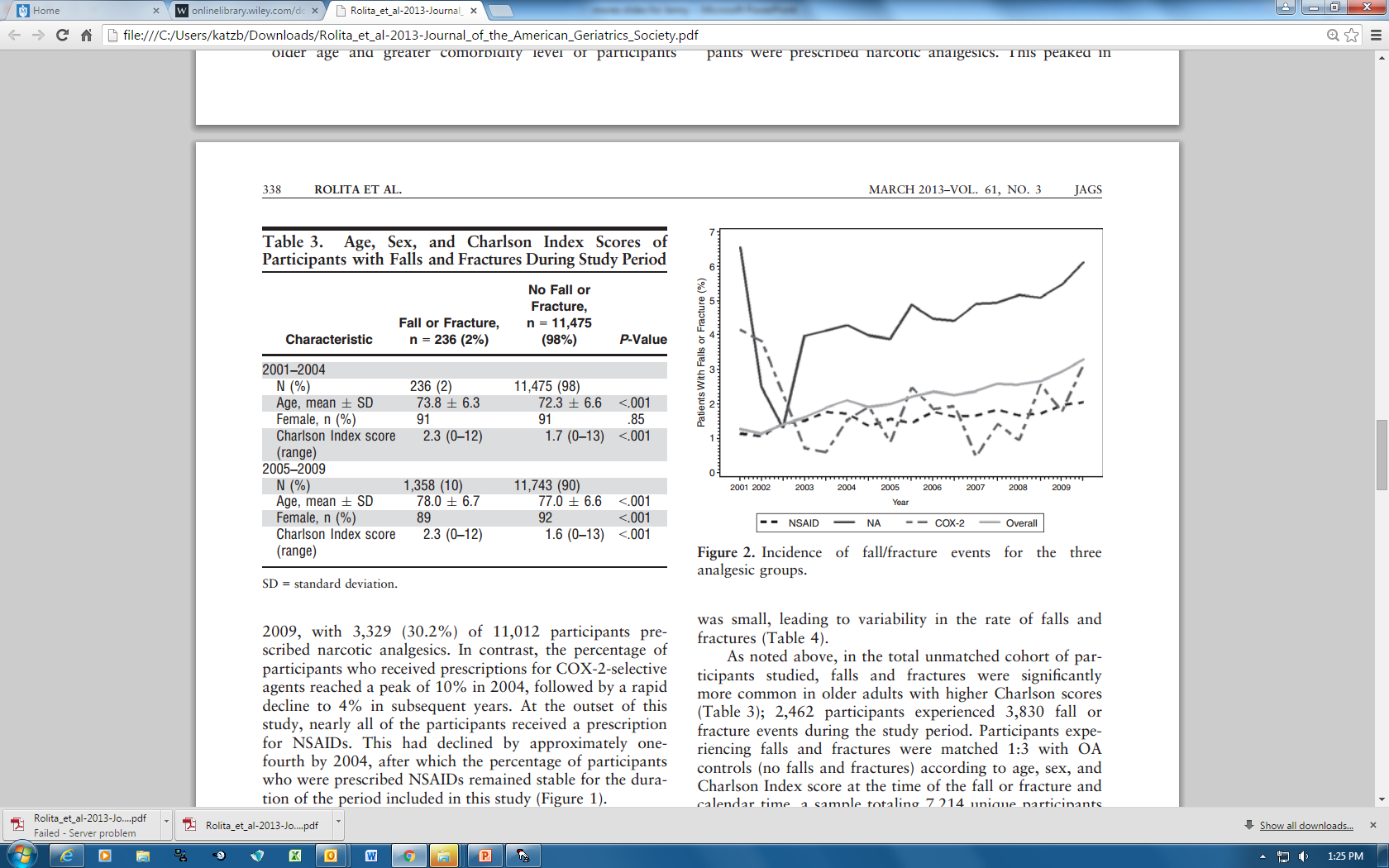 Risk of falls and fractures higher with opioid analgesia than with  
COX-2 inhibitors
          OR = 3.3, 95% CI = 2.5–4.3
 or 
NSAID 
          OR = 4.1, 95% CI = 3.7–4.5
Pennsylvania  2001–09 
electronic medical records
N = 13,354, aged 65 to 89, diagnosis of OA
Rolita L et al. JAGS  2013; 61:335–340
[Speaker Notes: JAGS 61:335–340, 2013]
Risk of fracture among current opioid users
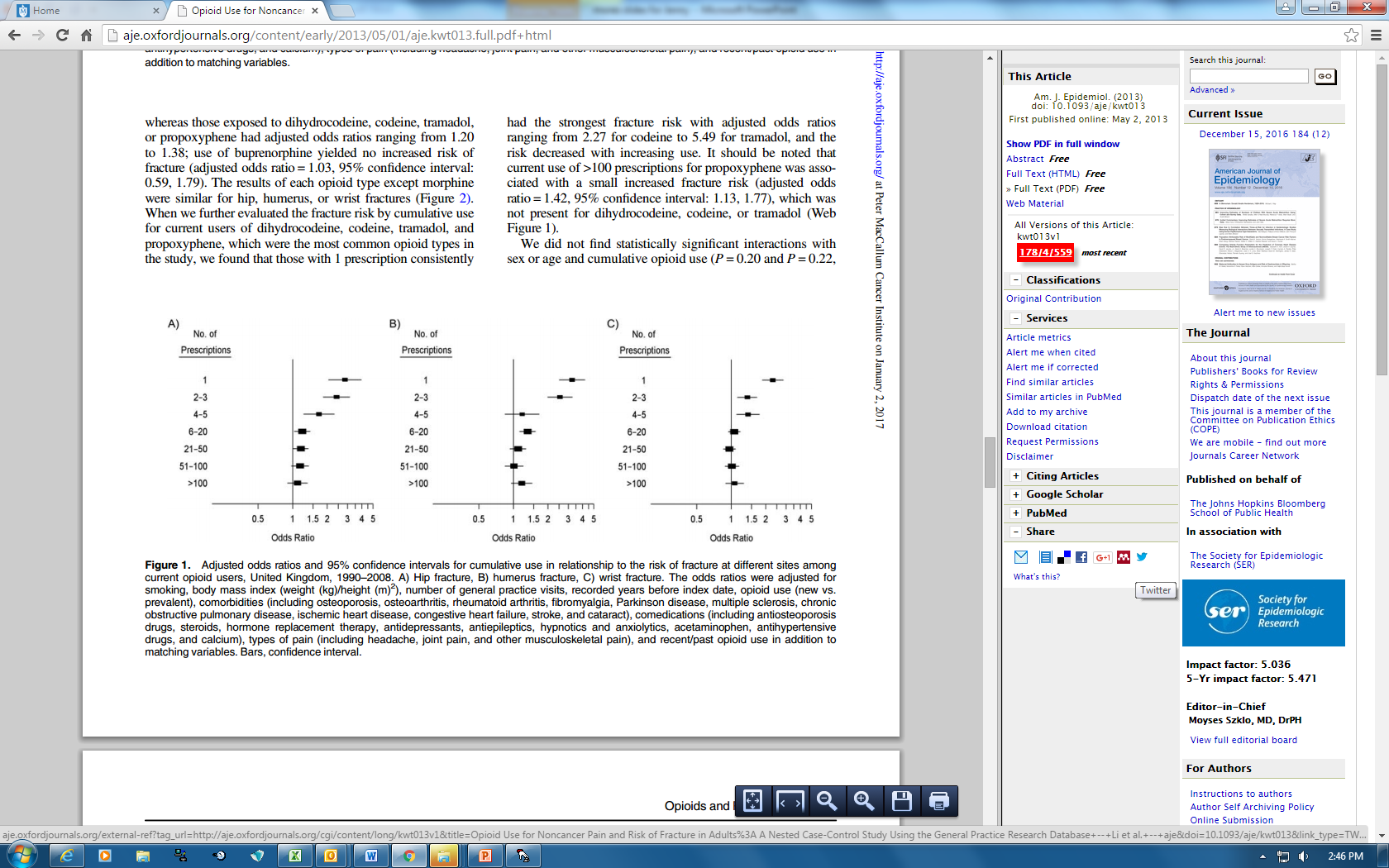 Hip fracture
similar results for hip, humerus, or wrist fractures  
strongest fracture risk with first prescription  
fracture risk decreased with increasing use
UK GP research database.  
1990–2008
N = 21,739 fracture cases,
85,326 matched controls
Li L et al, American Journal of Epidemiology, 2013
DOI: 10.1093/aje/kwt013
[Speaker Notes: United Kingdom– General Practice Research Database, 1990–2008]
risk of fracture among current opioid users stratified by age
aged 18–60 years
61–70 years
71–80 years
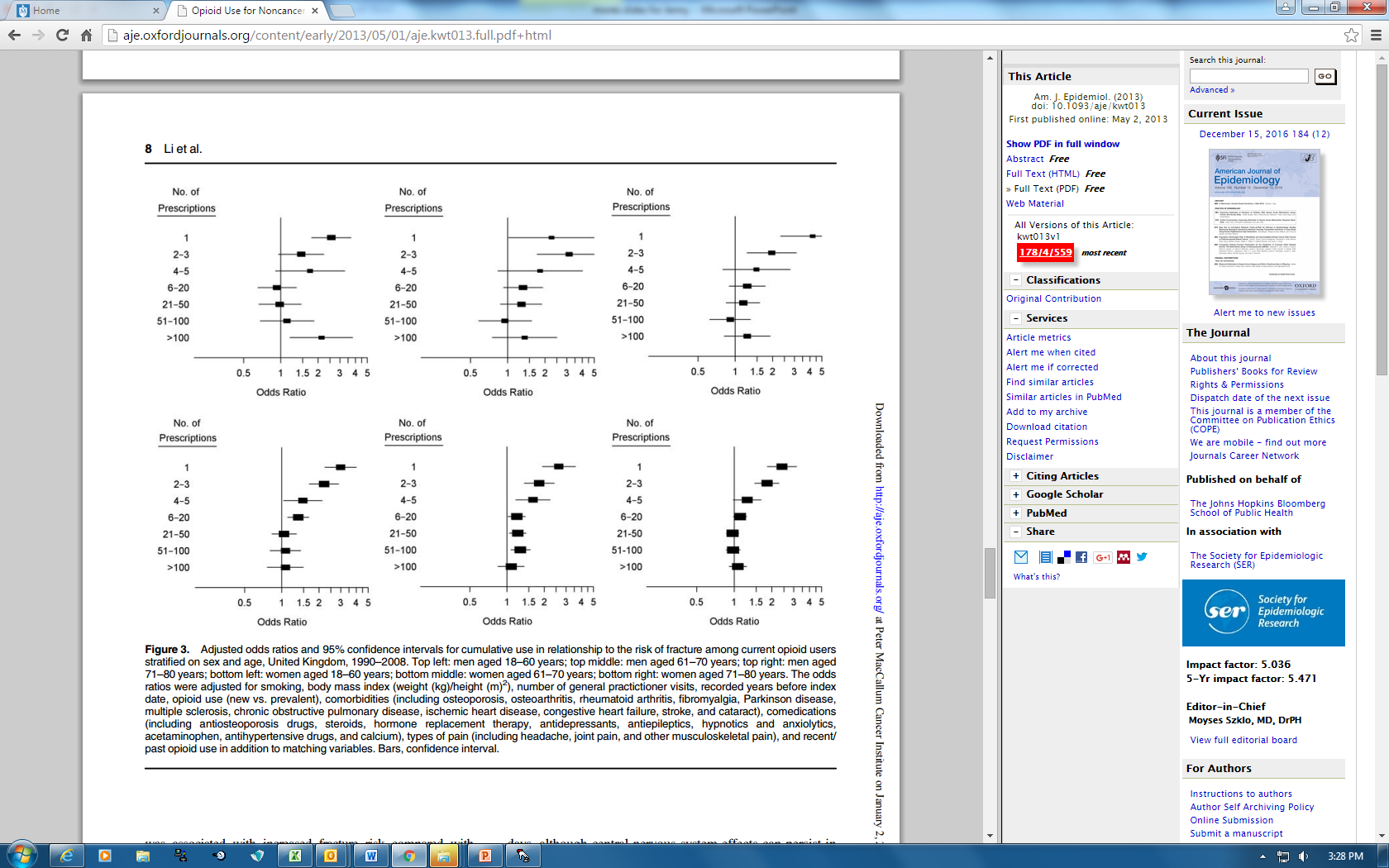 Female data displayed 
No age or gender effect
Li L et al, American Journal of Epidemiology, 2013
DOI: 10.1093/aje/kwt013
fracture risk by opioid type
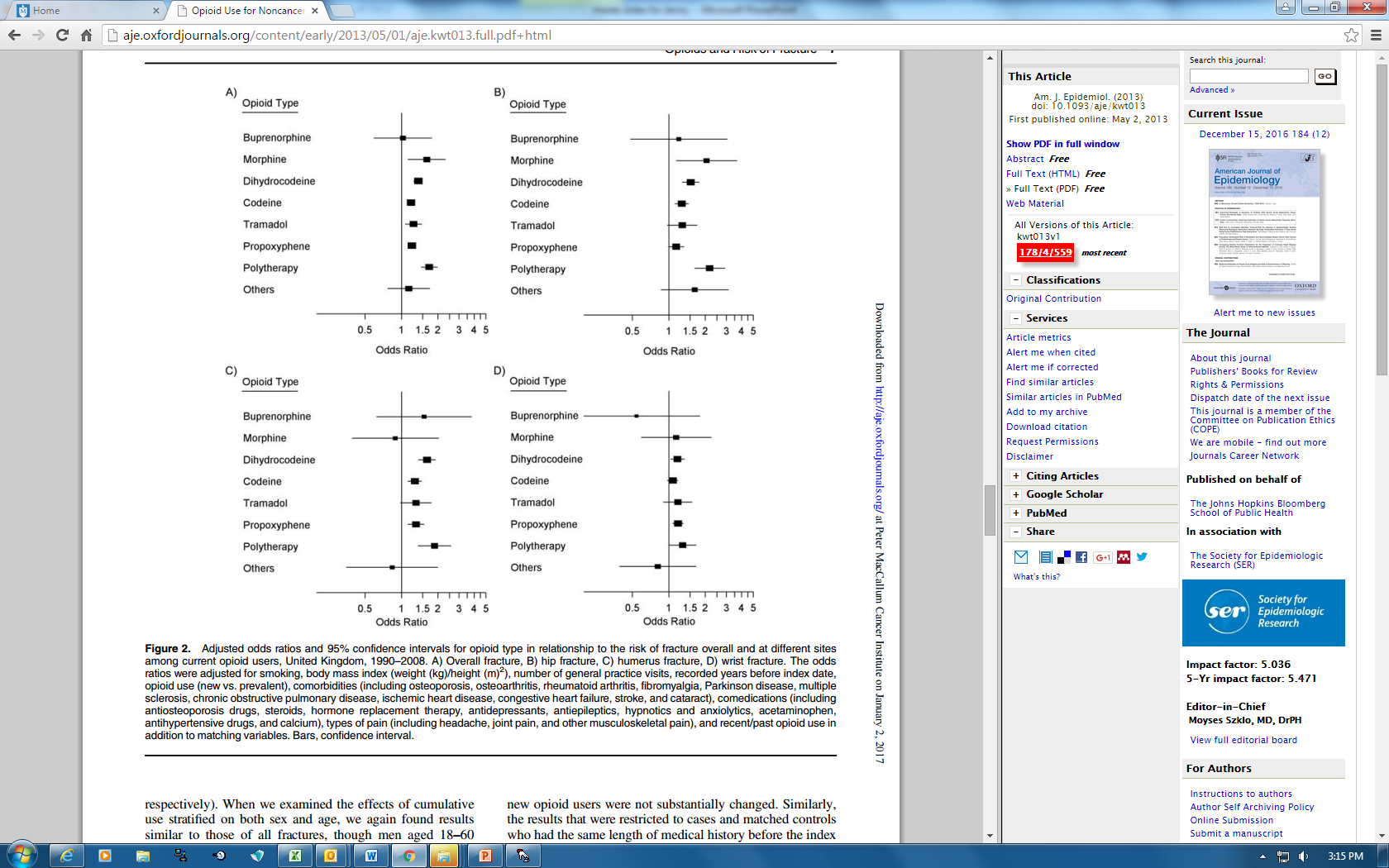 Hip Fracture
Similar results for each opioid type except morphine   for hip, humerus, or wrist fractures
UK GP research database.  
1990–2008
N = 21,739 fracture cases,
85,326 matched controls
Li L et al, American Journal of Epidemiology, 2013
DOI: 10.1093/aje/kwt013
[Speaker Notes: The odds ratios were adjusted for smoking, body mass index (weight (kg)/height (m)2 ), number of general practice visits, recorded years before index date, opioid use (new vs. prevalent), comorbidities (including osteoporosis, osteoarthritis, rheumatoid arthritis, fibromyalgia, Parkinson disease, multiple sclerosis, chronic obstructive pulmonary disease, ischemic heart disease, congestive heart failure, stroke, and cataract), comedications (including antiosteoporosis drugs, steroids, hormone replacement therapy, antidepressants, antiepileptics, hypnotics and anxiolytics, acetaminophen, antihypertensive drugs, and calcium), types of pain (including headache, joint pain, and other musculoskeletal pain), and recent/past opioid use in addition to matching variables. Bars, confidence interval.]
opioid prescriptions and prescription opioid related deaths
Australia 2001-2011
(oxycodone)
United States 1999-2013
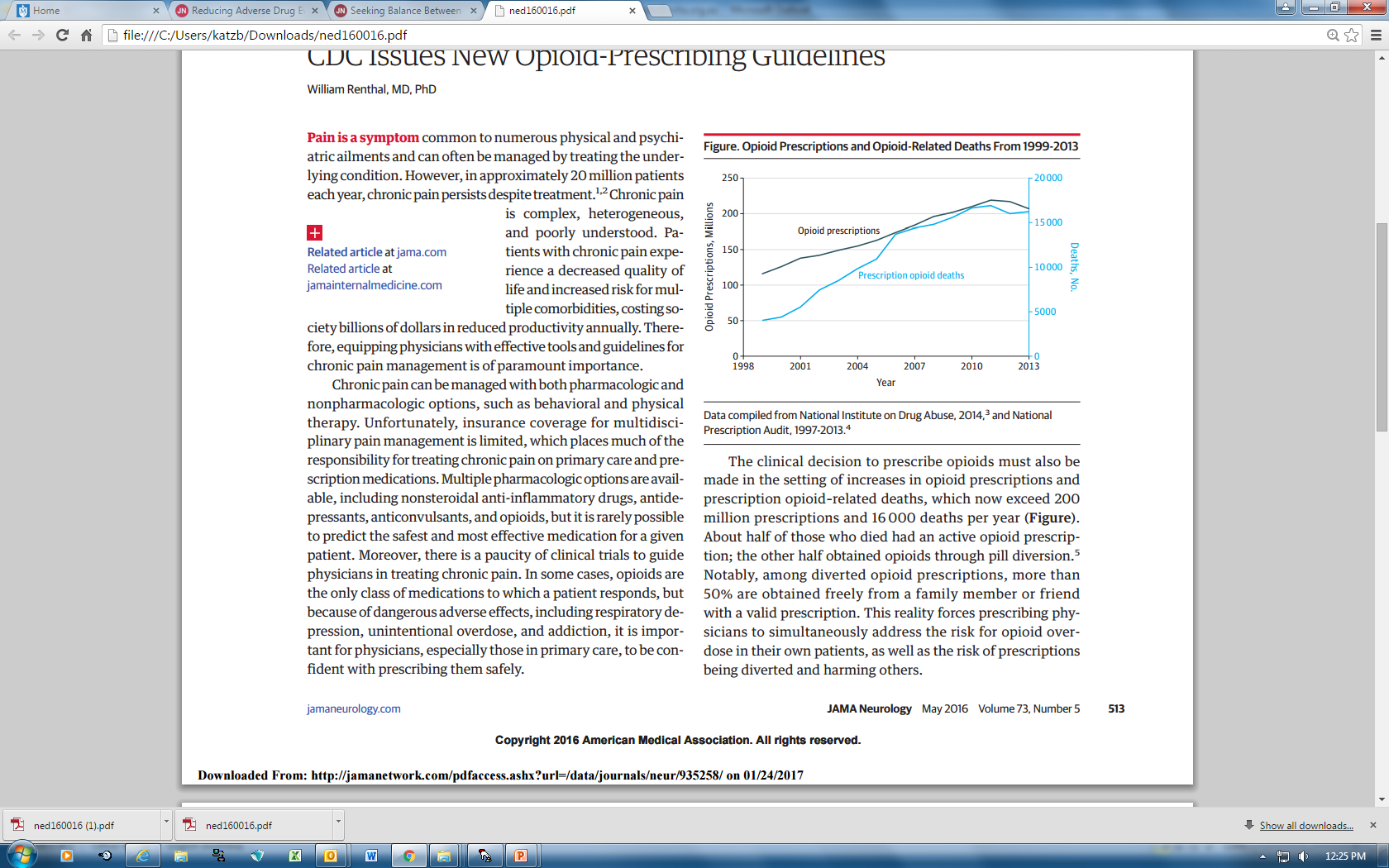 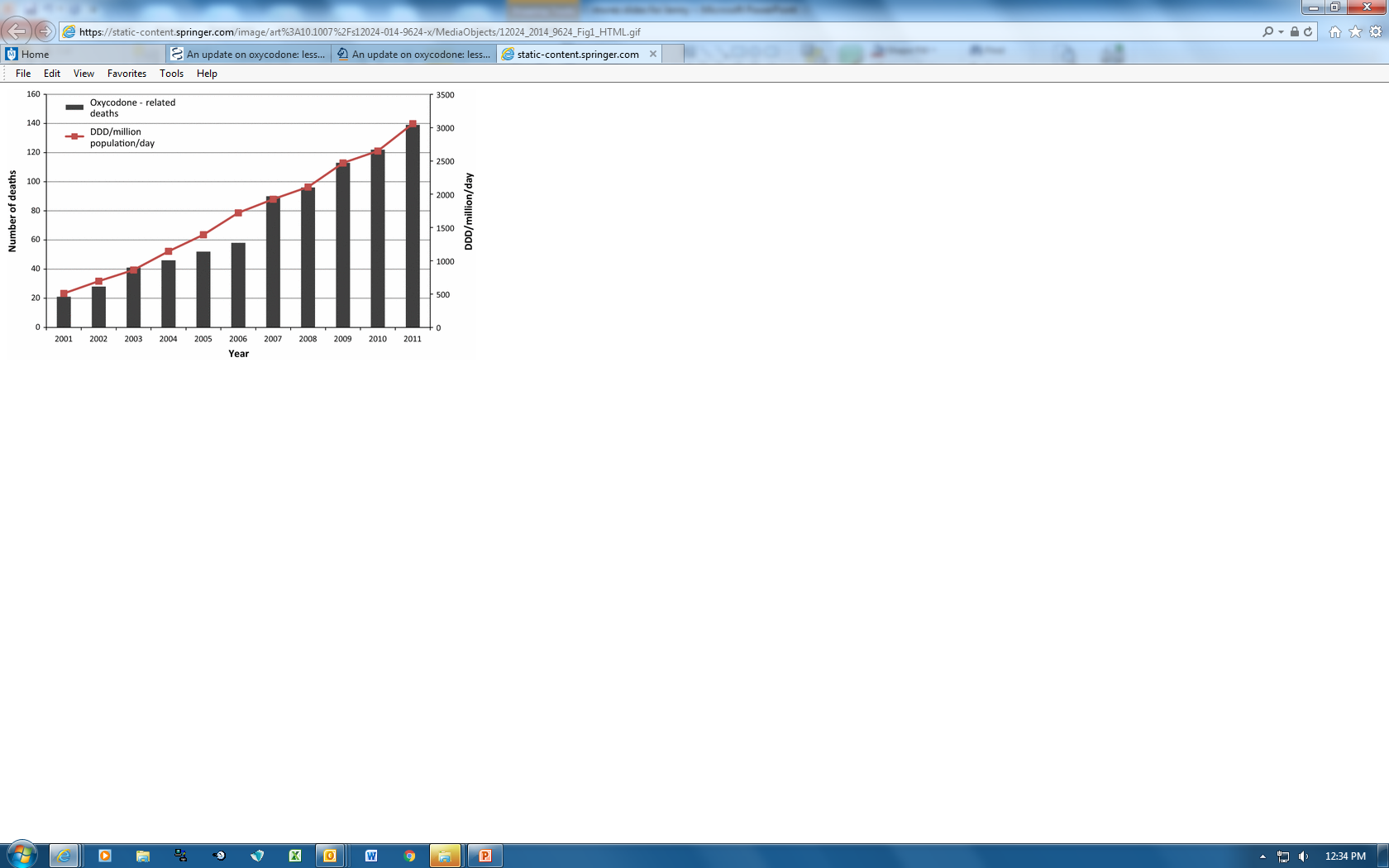 Pilgrim JL et al 
Forensic Sci Med Pathol (2015) 11:3–12
Renthal W. JAMA Neurology 2016; 73:513-4
Opioid pain reliever and benzodiazepine related deaths. USA 2010
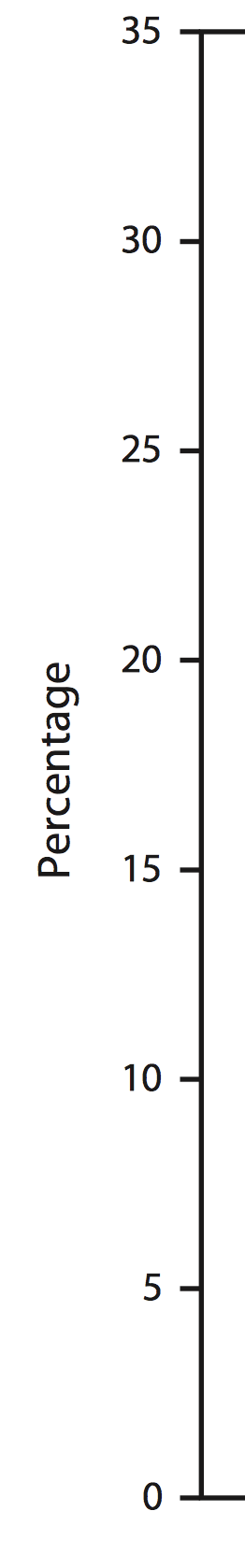 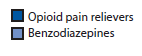 CDC. Morbidity and Mortality 
Weekly Report October 10, 2014
www.cdc.gov
[Speaker Notes: https://www.cdc.gov/mmwr/pdf/wk/mm6340.pdf]
Deaths in Victoria, Australia
Coroners Court of Victoria
CDC Guideline for Prescribing Opioids for Chronic Pain in the United States, 2016.
Non-pharmacological and non-opioid therapy is recommended for CNMP
Before initiating therapy, negotiate  treatment goals with the patient, and an agreement to discontinue if not achieved.  
Risks and benefits should be discussed with the patient
For chronic pain commence with immediate release opioids, not long acting opioid.
Use lowest effective dose. Reassess risk and benefit at 50mg morphine equivalent. Avoid >90mg ME
For acute pain, prescribe lowest effective dose for shortest possible period. Usually 3 days is adequate, rarely 7 days.
For chronic pain, reassess the risks and benefits within 1 – 4 weeks, then 3 monthly
Evaluate the risk before starting opioids, then periodically. Employ strategies to mitigate risk, esp in older people, history of OD, high dose or concomitant use of benzodiazepines
Comply with local regulations
Consider urine testing
Avoid concurrent prescriptions of opioids and benzodiazepines
Use evidence based treatments for opioid use disorder
JAMA 2016;315:1624-1645
NeuPSIG guidelinepharmacotherapy for neuropathic pain
Meta-analysis of 229 studies
X
X
Finnerup B et al. Lancet Neurol 2015;162-73
prescriptions for neuropathic pain medicationsPharmaceutical Benefits Scheme (Australia)  2012- 2015
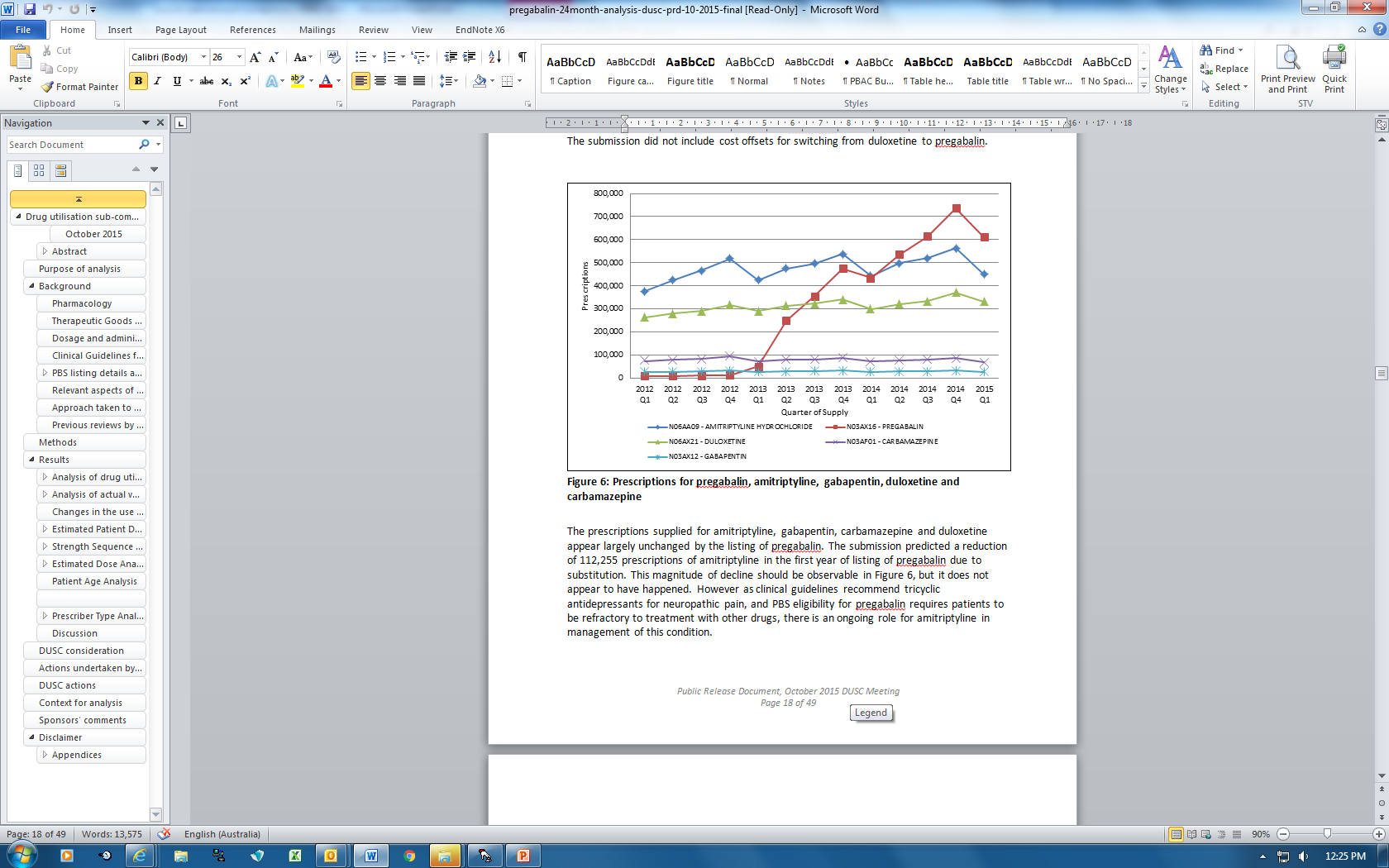 Pregabalin
Amitriptyline
Duloxetine
Carbemazepine
Gabapentin
www.pbs.gov.au   2015
[Speaker Notes: https://www.pbs.gov.au/industry/listing/participants/public-release-docs/10-2015/pregabalin-24month-analysis-dusc-prd-10-2015-final.pdf]
prescriptions for pregabalin in Australia by agePharmaceutical Benefits Scheme
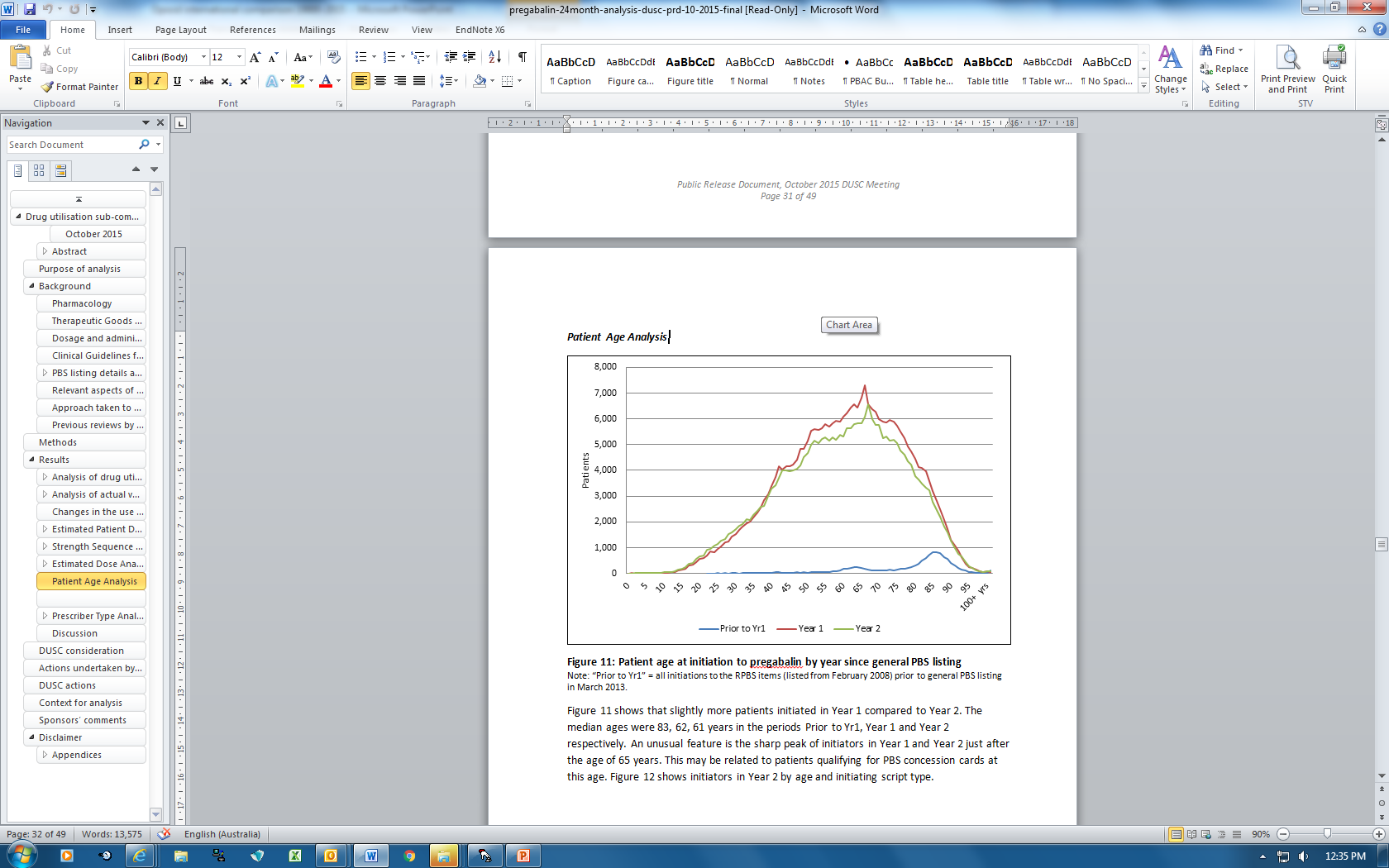 Mean age of study participants.
Moore RA.
Cochrane Library 2009
www.pbs.gov.au   2015
[Speaker Notes: https://www.pbs.gov.au/industry/listing/participants/public-release-docs/10-2015/pregabalin-24month-analysis-dusc-prd-10-2015-final.pdf]
number needed to treat to achieve 50% pain reduction
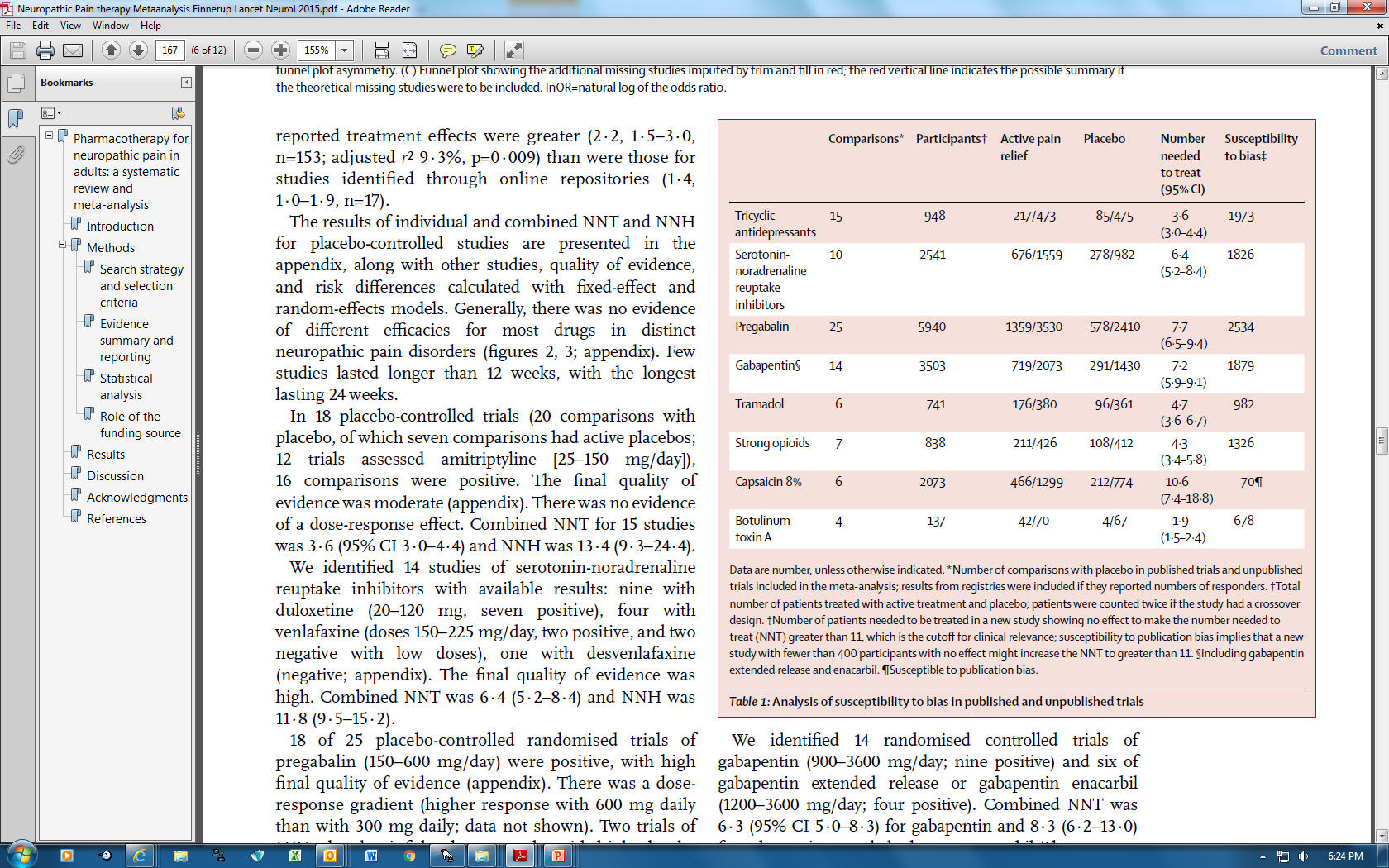 Finnerup B et al. Lancet Neurol 2015;162-73
bimodal distribution of pain response
Naproxen for osteoarthritis
Duloxetine for painful diabetic neuropathy
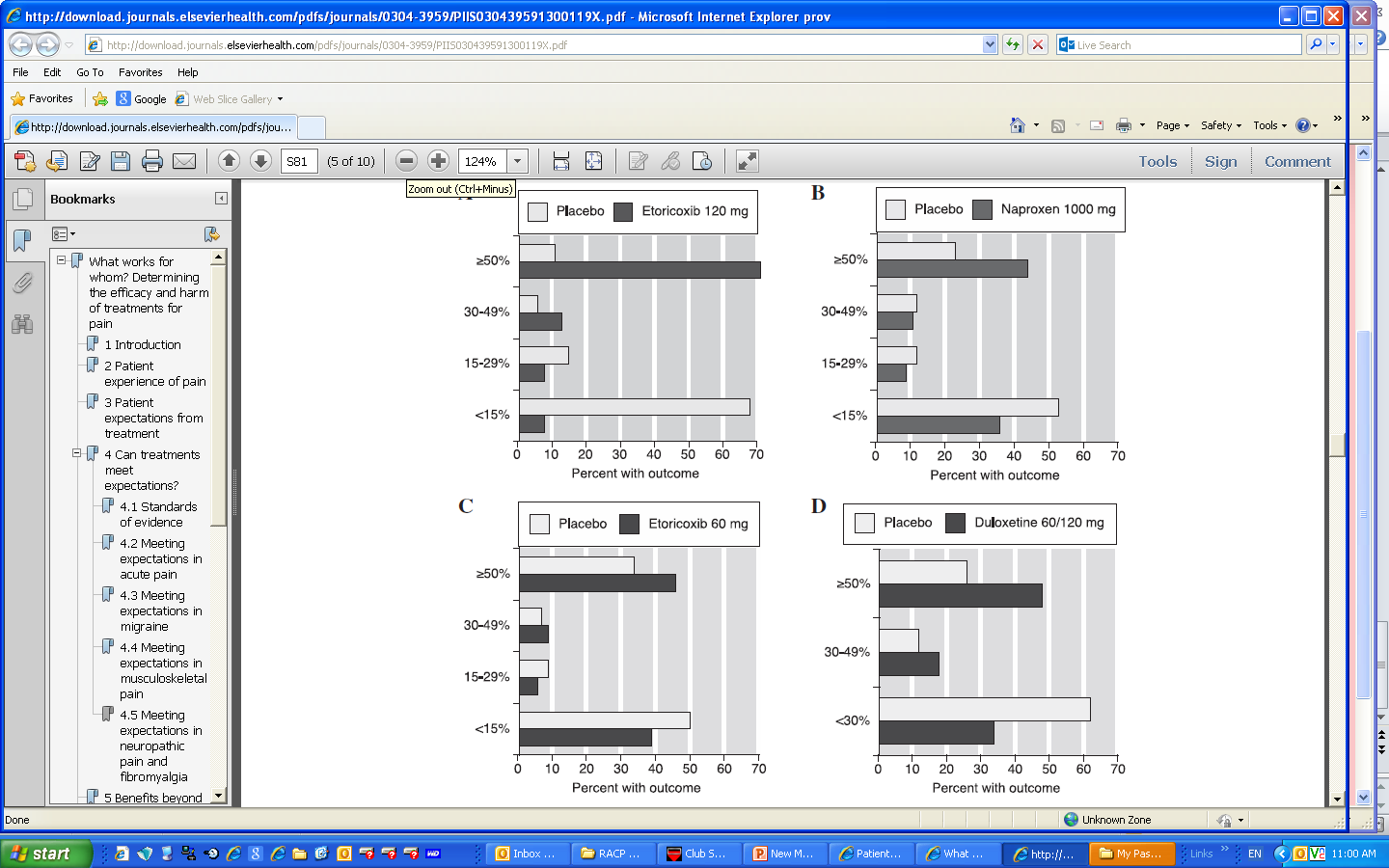 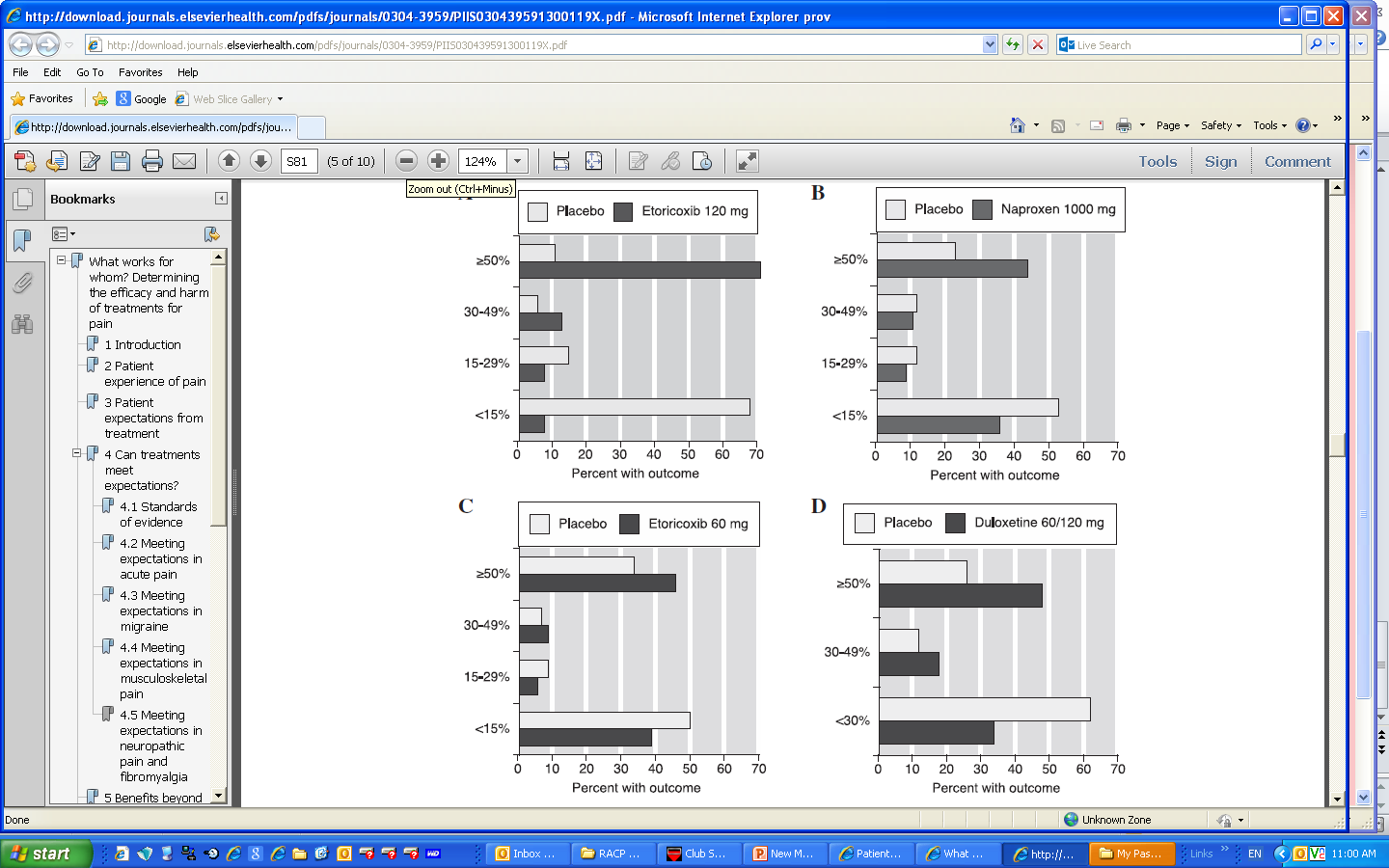 R. Andrew Moore.  PAIN 2013;154: S77–S86
bimodal distribution of pain response
Naproxen for osteoarthritis
Duloxetine for painful diabetic neuropathy
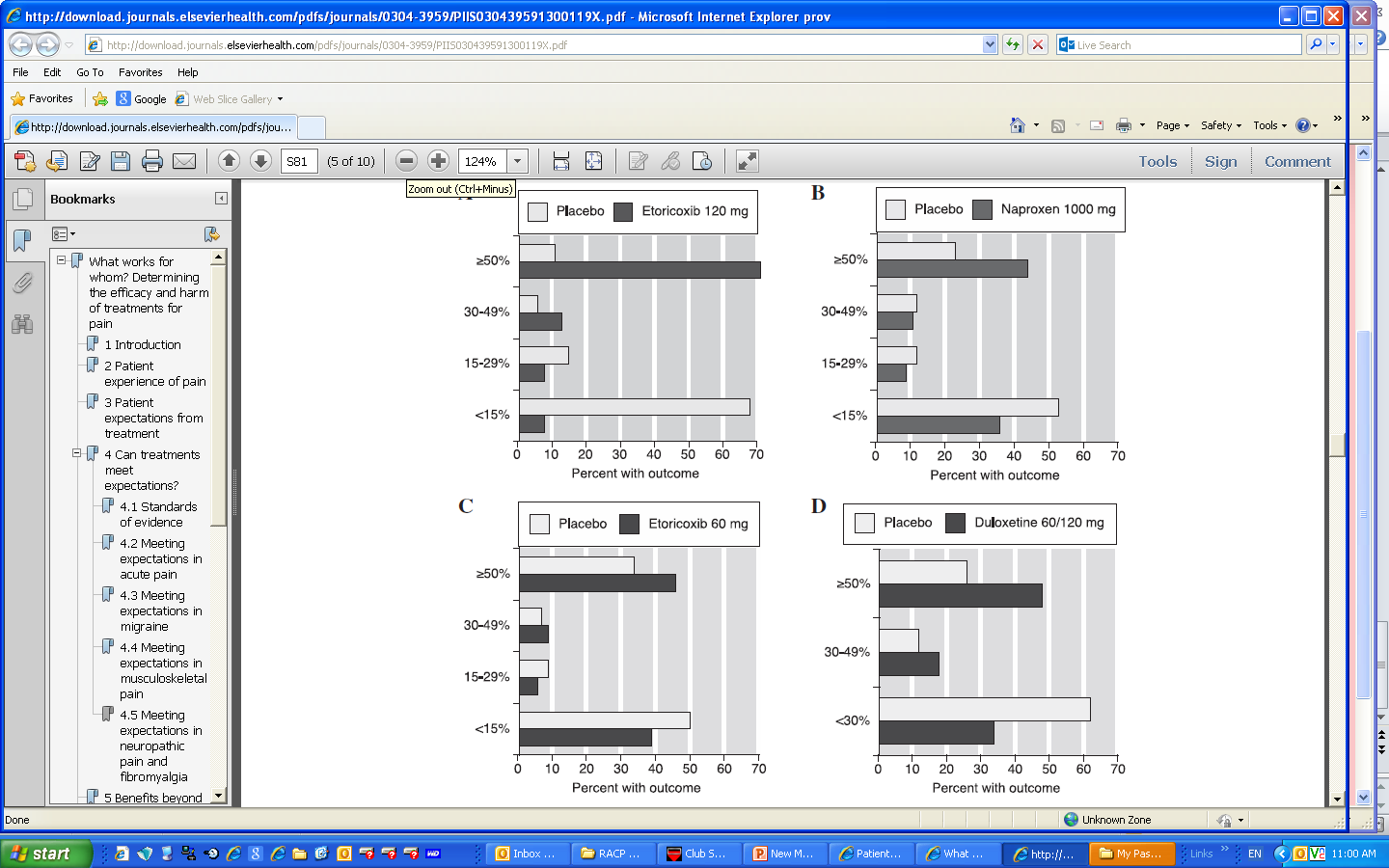 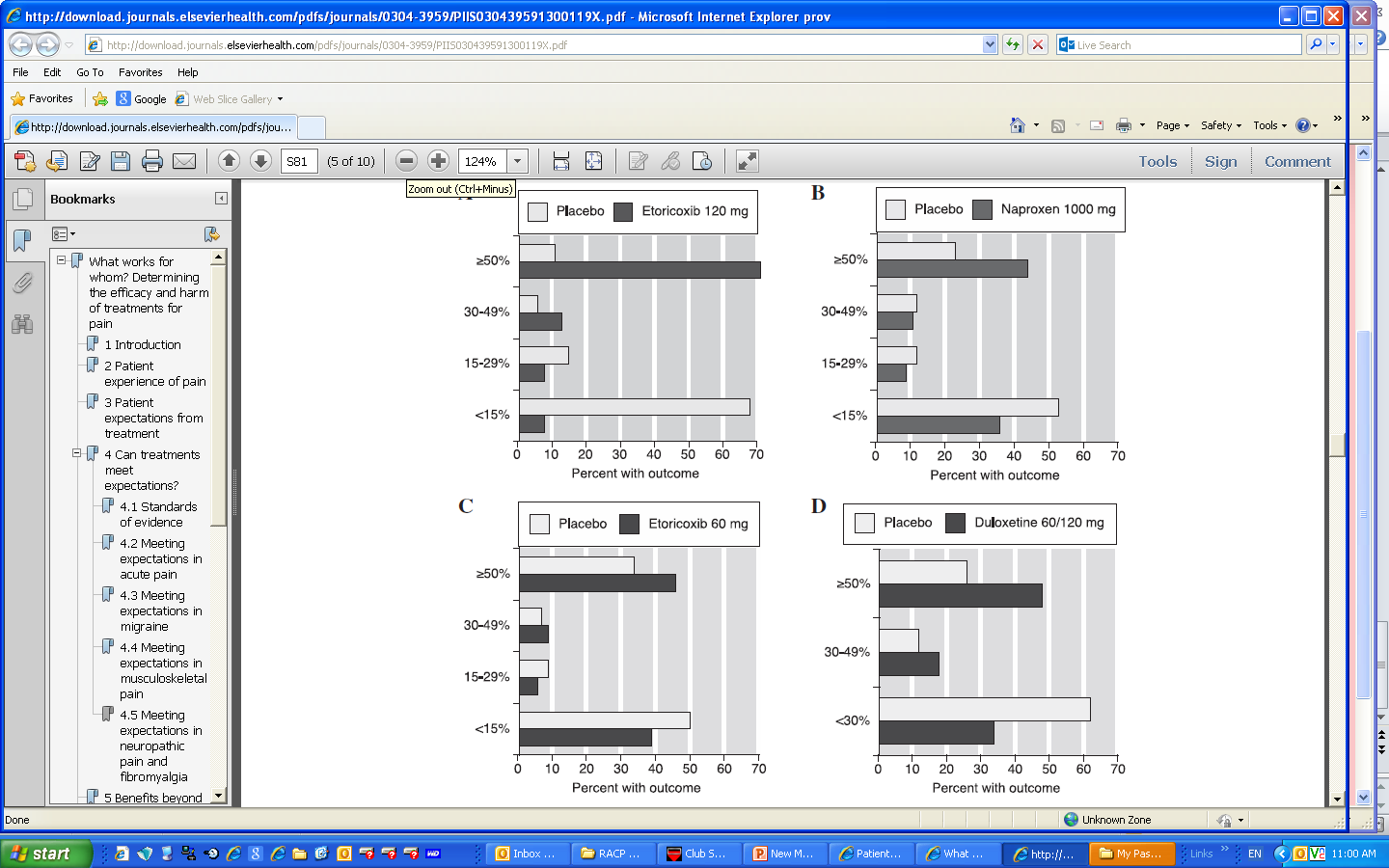 Response is <30%
It is more likely to be a placebo response than therapeutic response
   consider trial off treatment
R. Andrew Moore.  PAIN 2013;154: S77–S86
bimodal distribution of pain response
Naproxen for osteoarthritis
Duloxetine for painful diabetic neuropathy
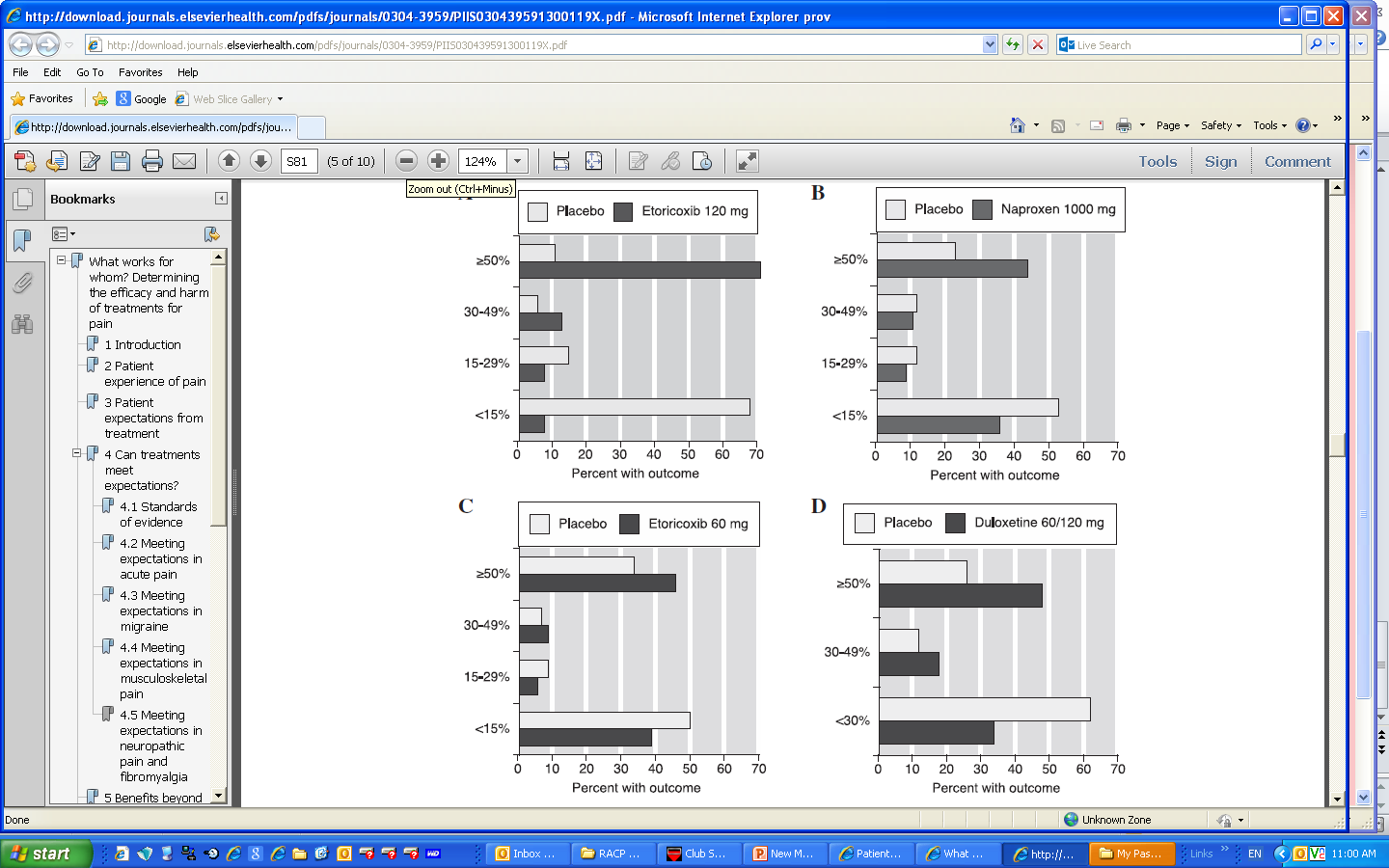 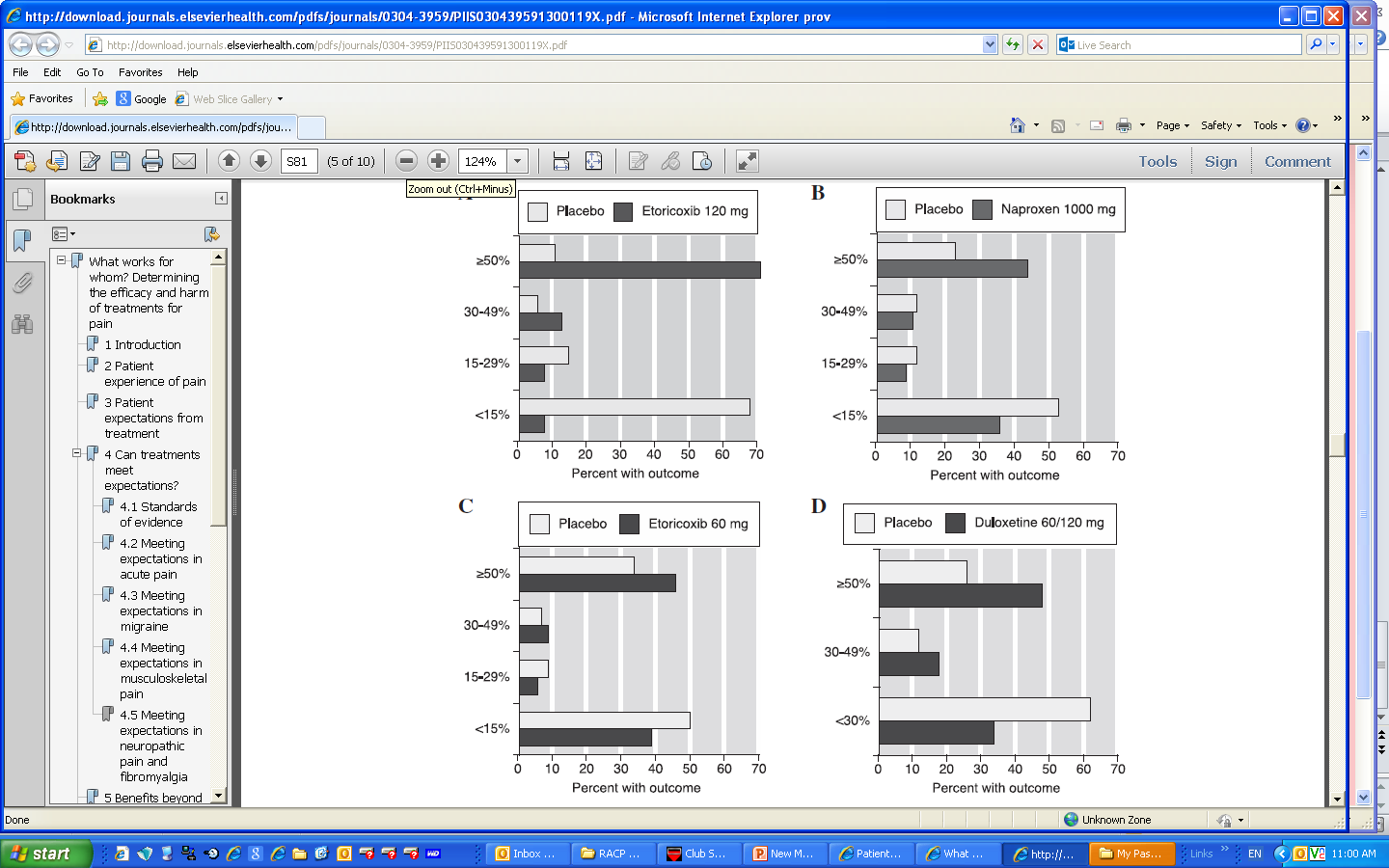 Response is >50%
It is more likely to be due to a therapeutic effect than placebo
R. Andrew Moore.  PAIN 2013;154: S77–S86
the art of treatment of persistent pain in older adults
Paucity of evidence  
Pharmacotherapies have limited efficacy 
Increased risk of adverse treatment effects 

Pharmacotherapies are best combined with non-pharmacological therapies

Negotiate treatment goals
Greater gains may be achieved in function than pain reduction
The risk-benefit may be acceptable if therapeutic goals are achieved

Discontinue treatments  if inadequate response or intolerable side effects or risk
Case study
CD, 81F referred with 10 years of worsening back pain
 
L3/4/5 laminectomy 2012
C3/4 fusion 2009 
Bilateral hip replacements 2006, 2009
Bilateral knee replacements 2004, 2006
SIJ radiofrequency denervations
Caudal epidural 2017

Buprenorphine patch, tapentadol, pregabalin, meloxicam
Case study
Irbesartin
Diltiazem
Metoprolol
Frusemide
Atorvastatin
Metformin
Sitagliptin
Esomeprazole
Temazepam
Vit D
Buprenorphine patch  10mcg hour
Tramadol IR 100mg PRN (av 2/ week)
Pregabalin 150mg BD
Meloxicam (recently ceased)
Glucosamine
Case study
Brief Pain Inventory
Worst pain  8/10
Least pain    3/10
Interference in general activity  5/10
interference in walking  8/10
Interference in enjoyment of life  8/10

Goals: to attend theatre, art galleries, travel

Is pain the only barrier?  
“No, pain and fear of falling”
Case study
Physiotherapist:   compared use of single point stick and 4 wheeled frame

Focus on goals, not simply her pain. Optimise balance and mobility

Encouraged to use 4 wheeled frame
Medications  
↓ pregabalin
↓ temazepam
↓ meloxicam  
 Opioids
key points
The optimal approach to the management of chronic pain is a combination of pharmacological and non-pharmacological approaches
Patients often value autonomy over pain relief
Improvements in function may be greater than in pain scores
Discontinue ineffective or poorly tolerated treatments
Start low, go slow
Review
Discontinue treatments that have not achieved their goal
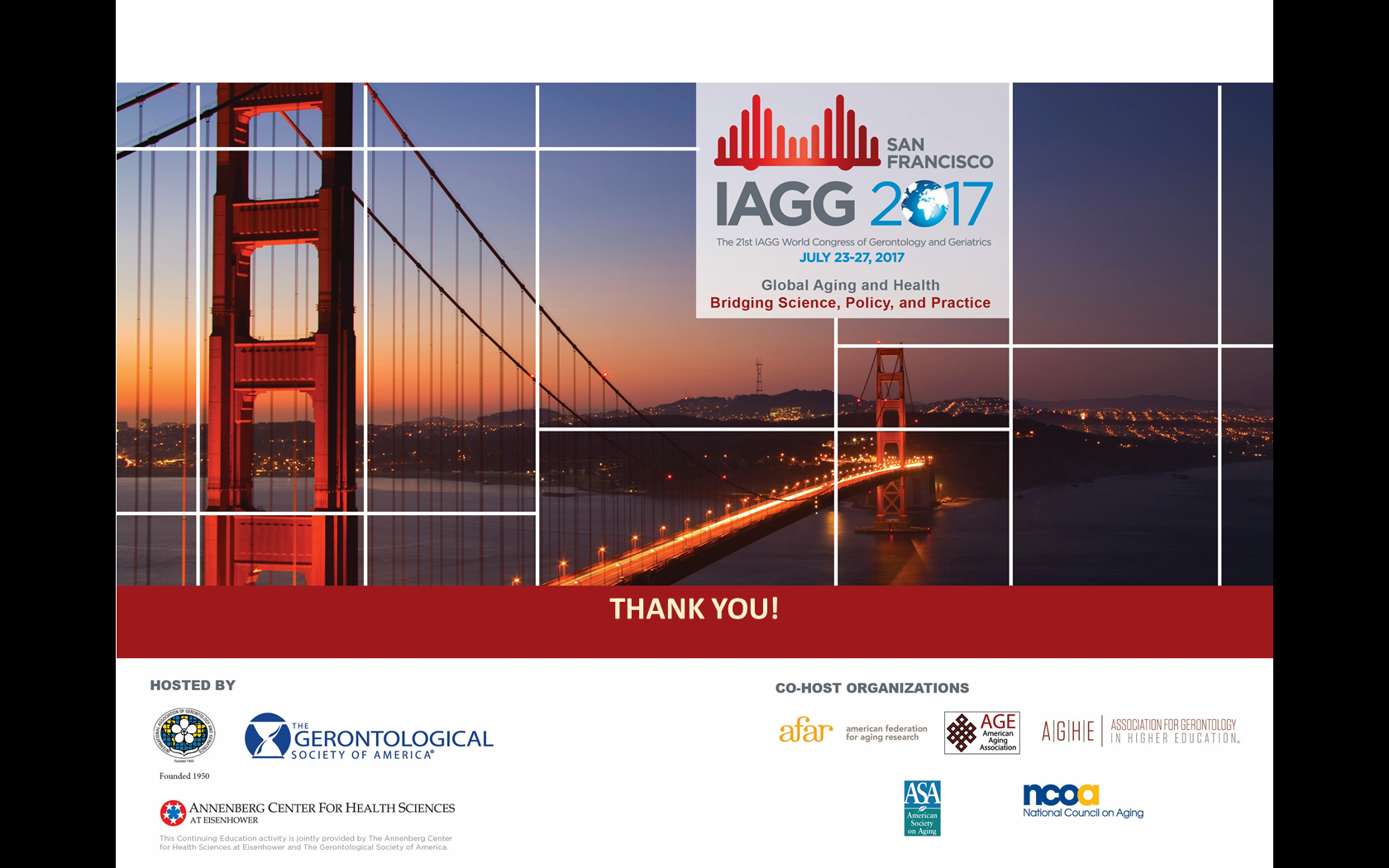 Thank you